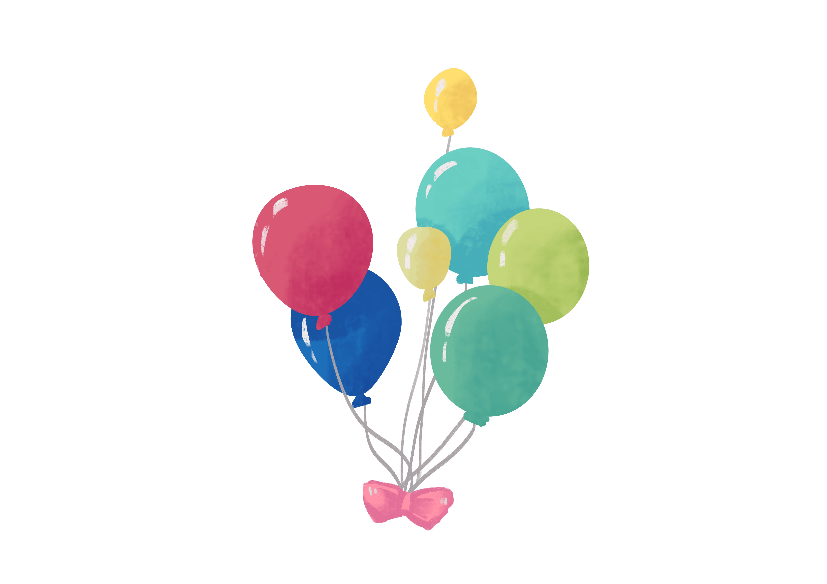 TV
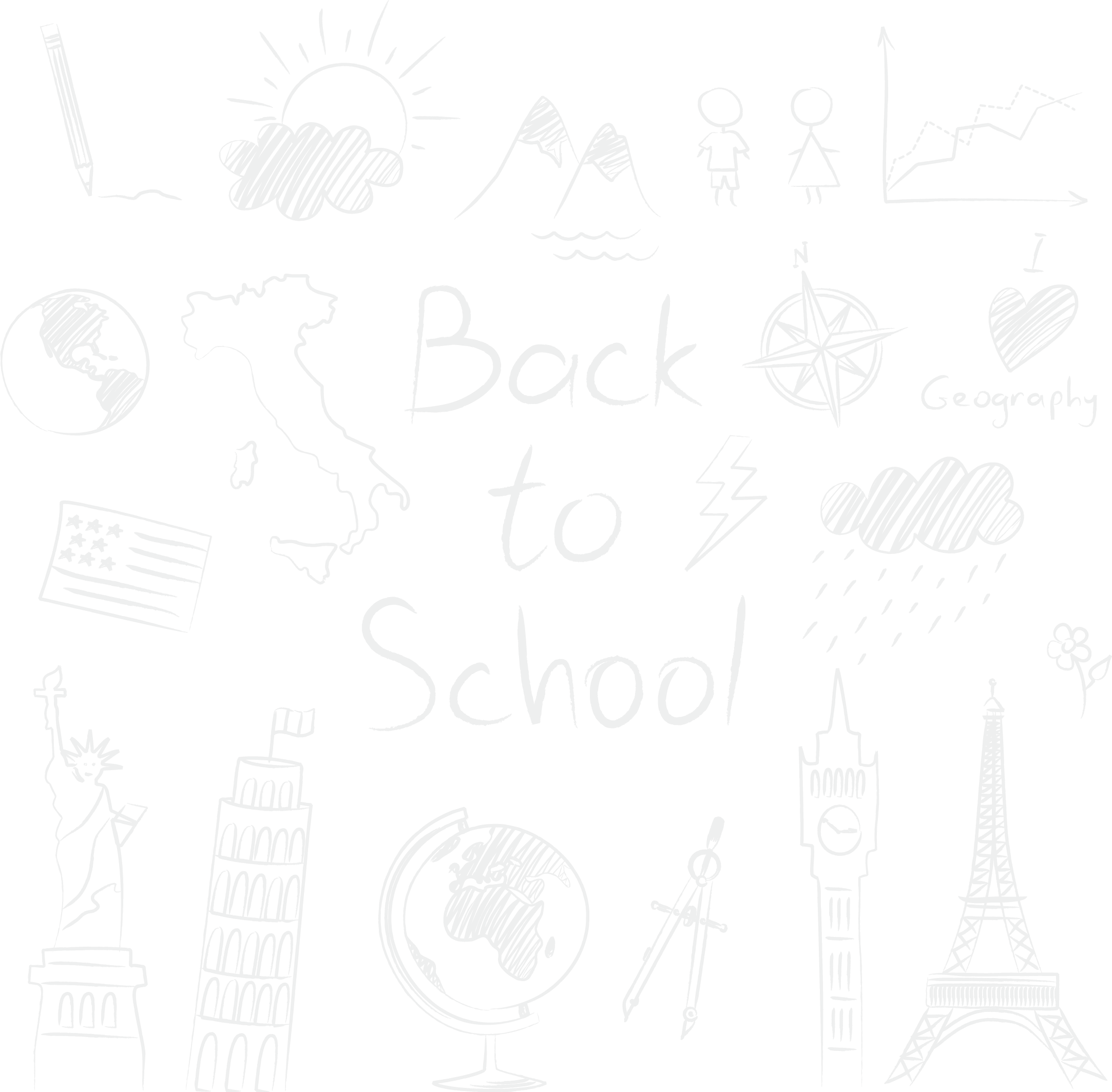 ENGLISH LESSON
dog
orange
语
堂
英
Hello
English
Hello
English
课
flag
dog
Hello
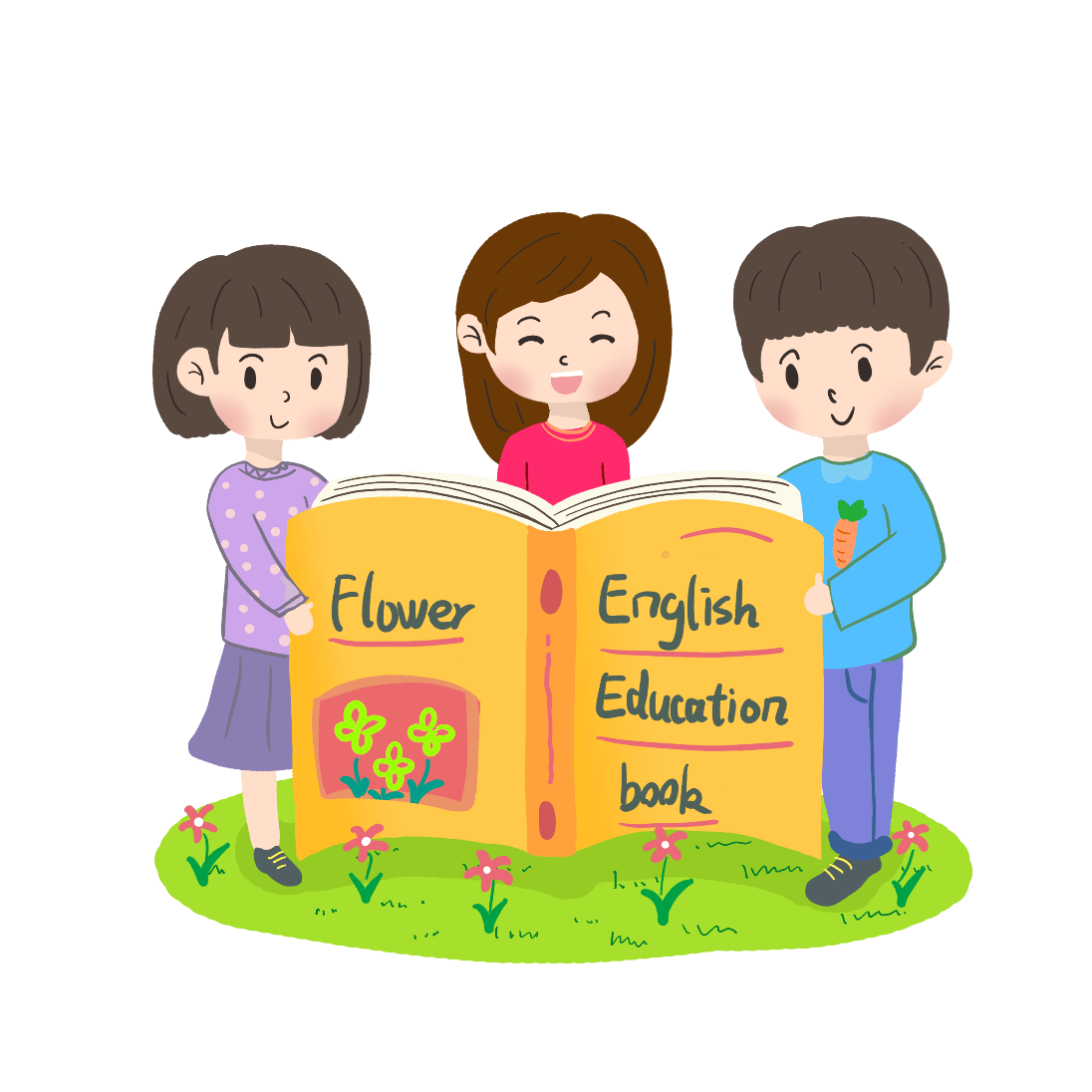 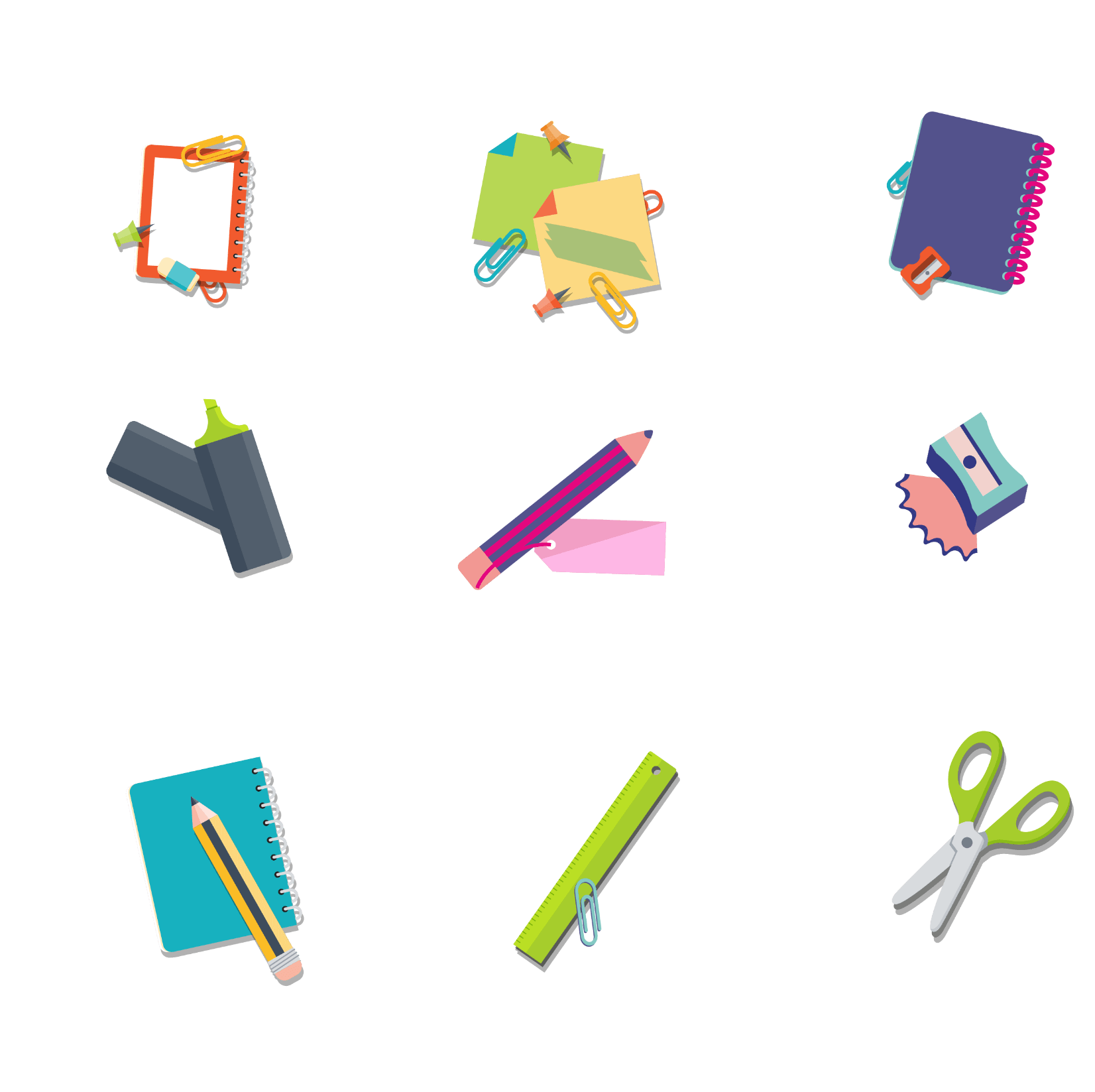 sun
apple
two
love
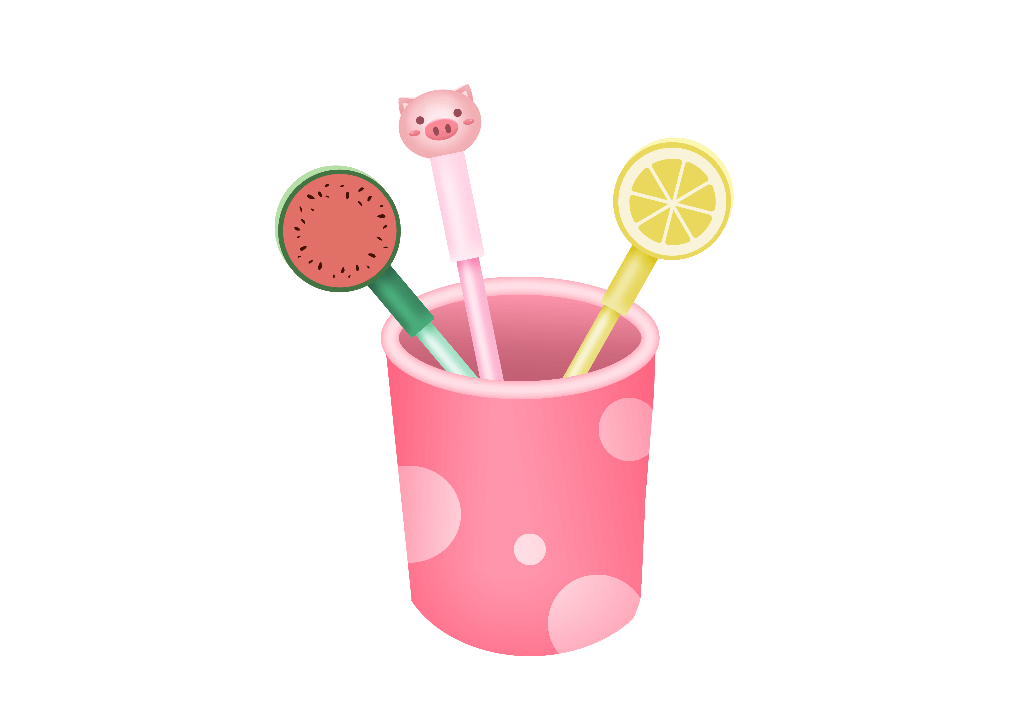 授课人：PPT818
汇报日期：202X
sky
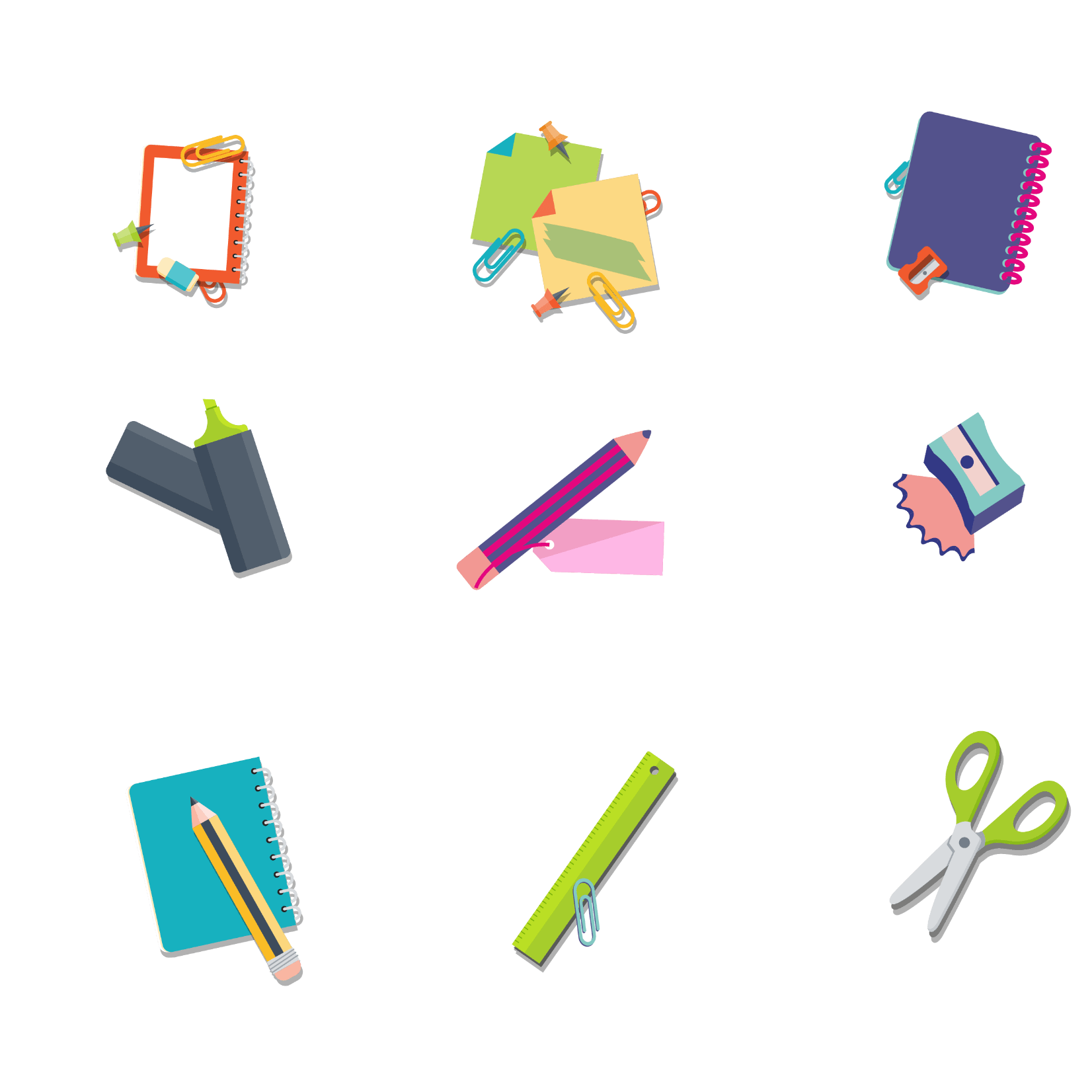 table
title
star
one
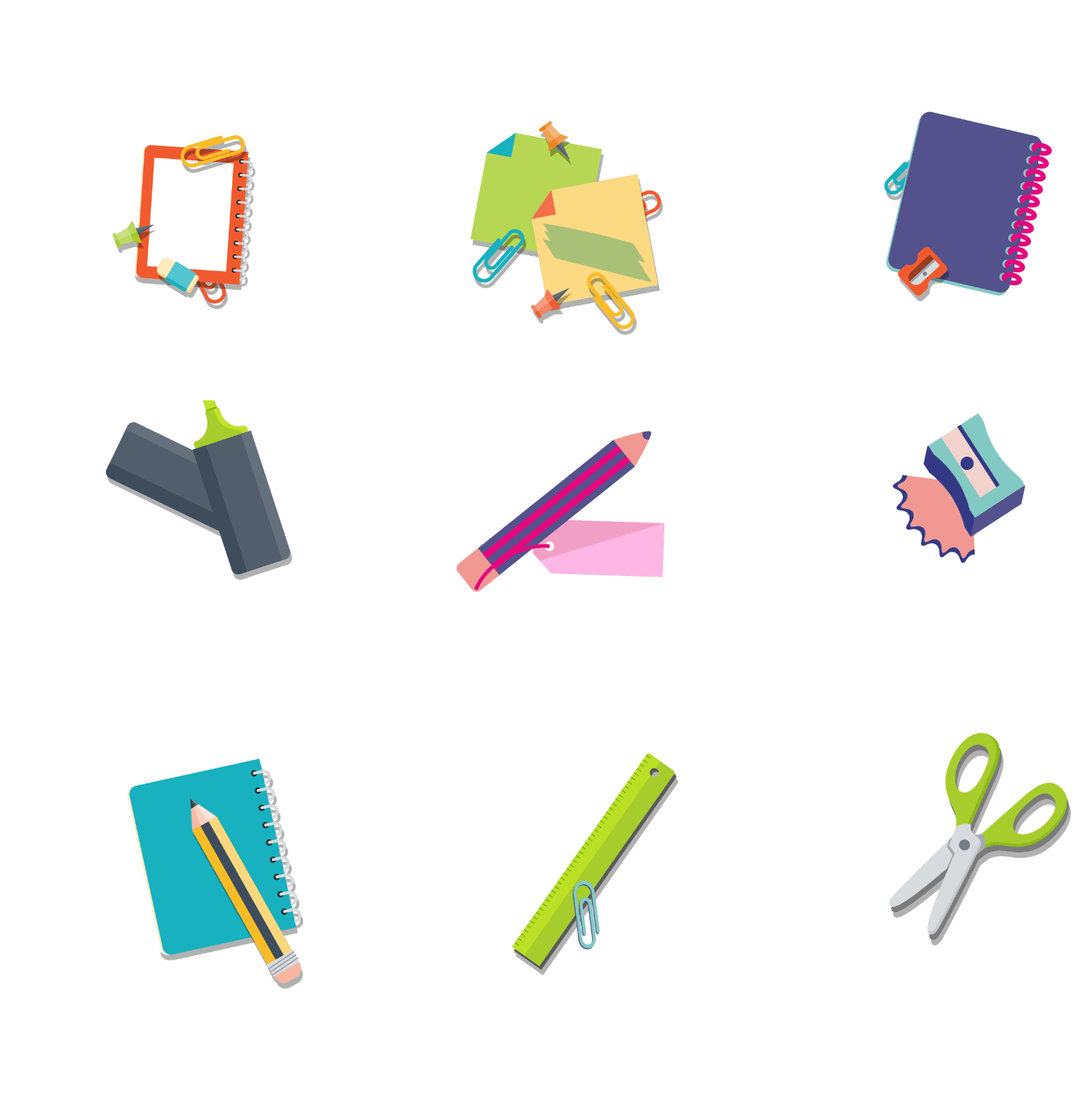 TV
录
目
ENGLISH LESSON
dog
1
2
3
4
My clothes
My school
At the farm
What time is it?
orange
CONTENTS
CONTENTS
flag
dog
Hello
sun
apple
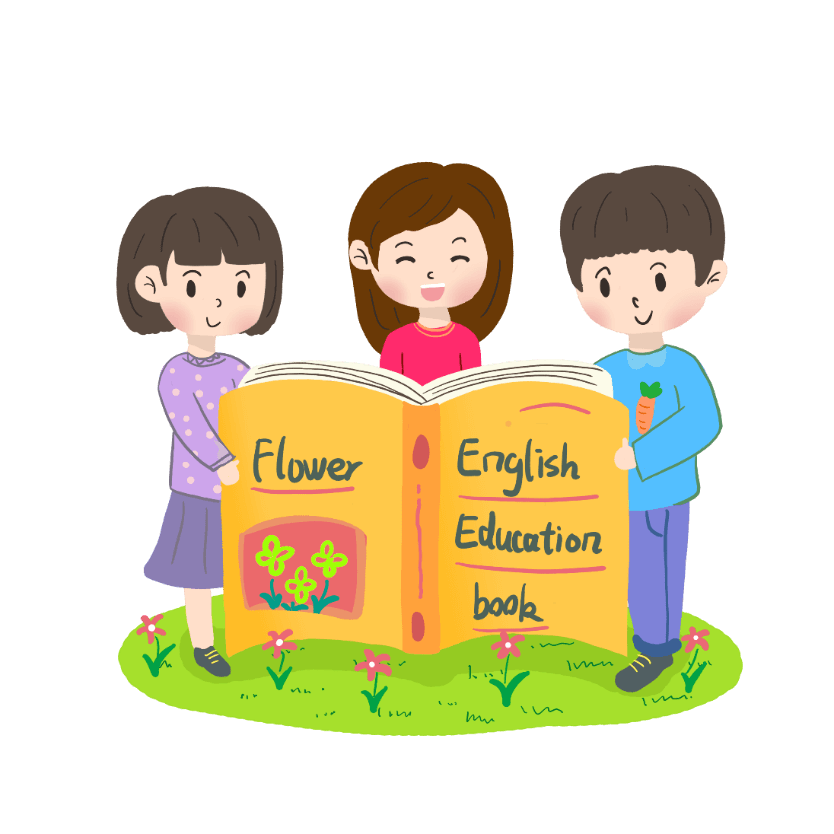 two
love
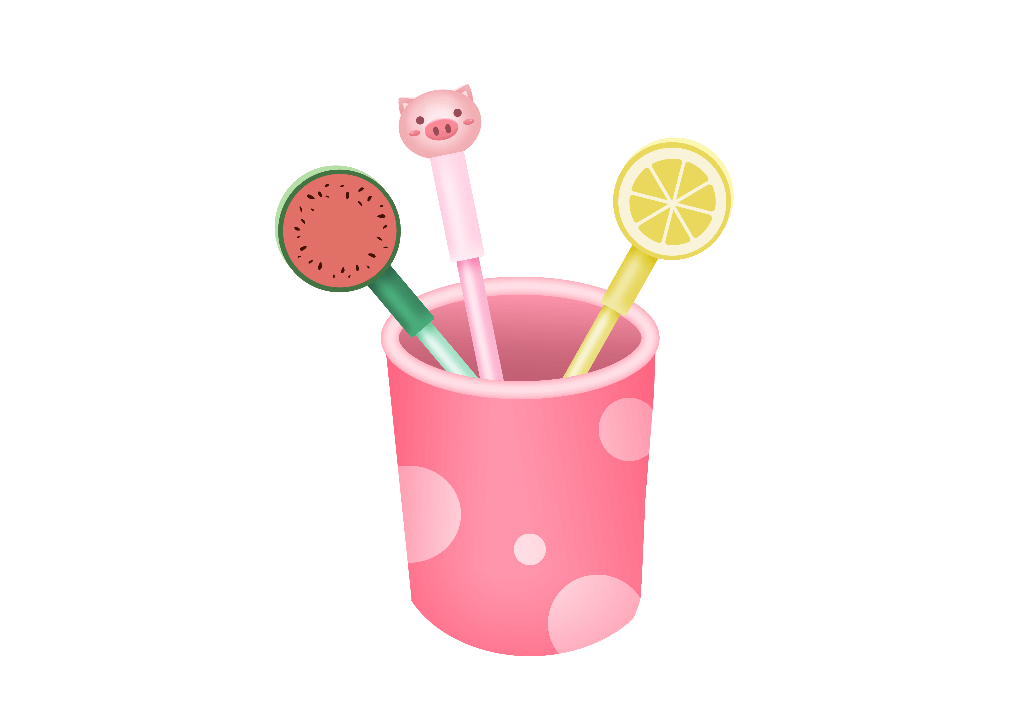 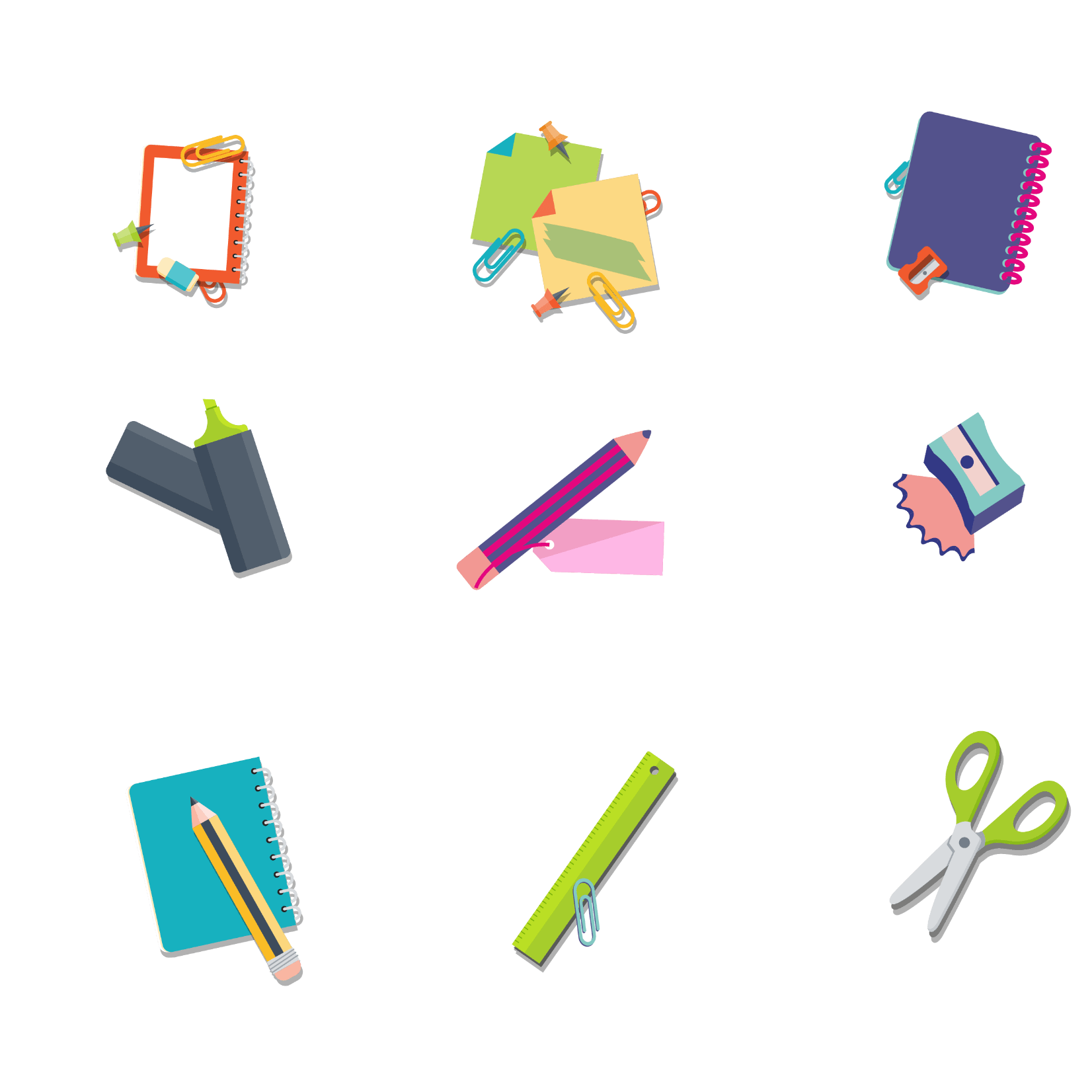 sky
table
star
title
one
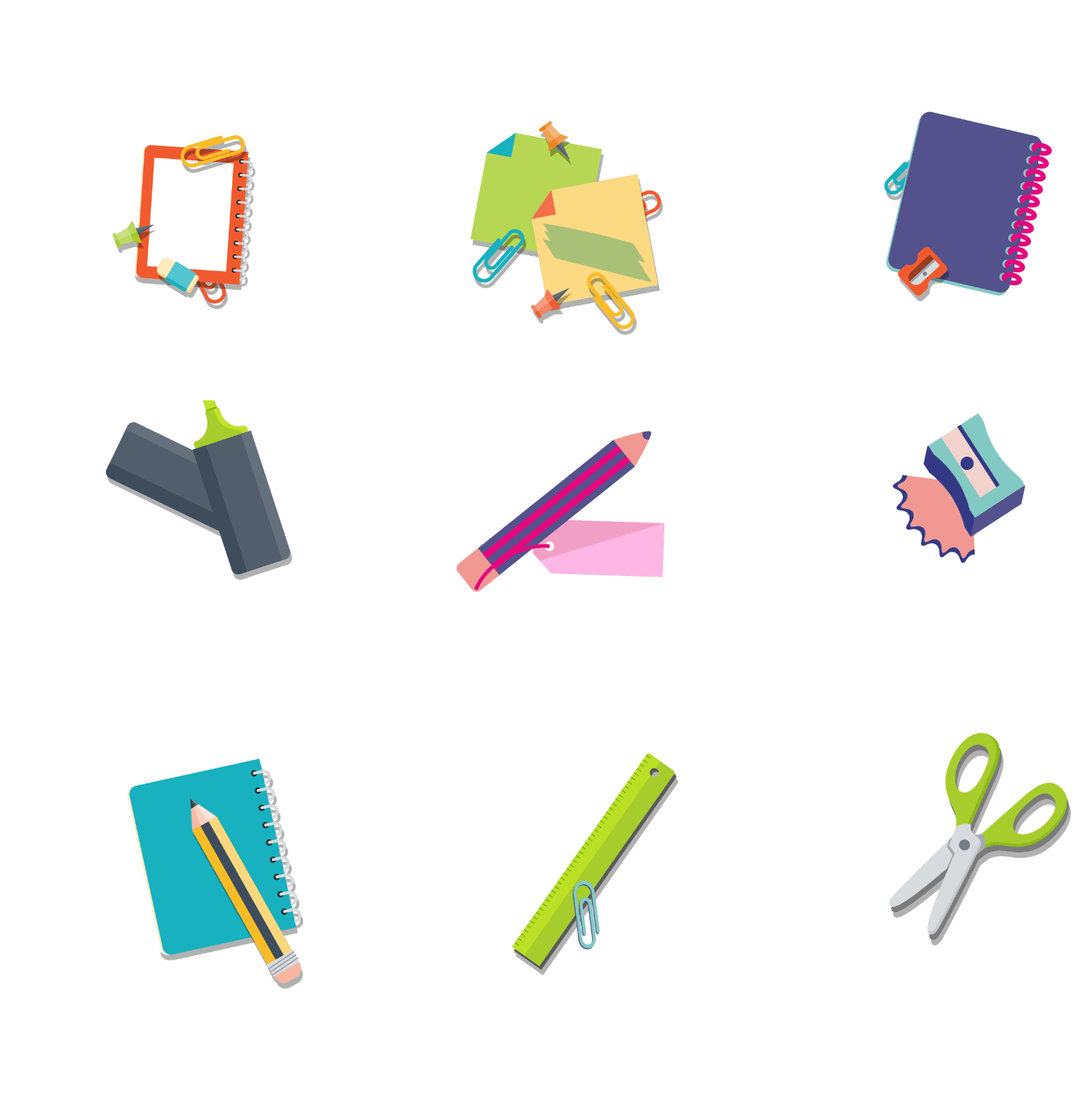 TV
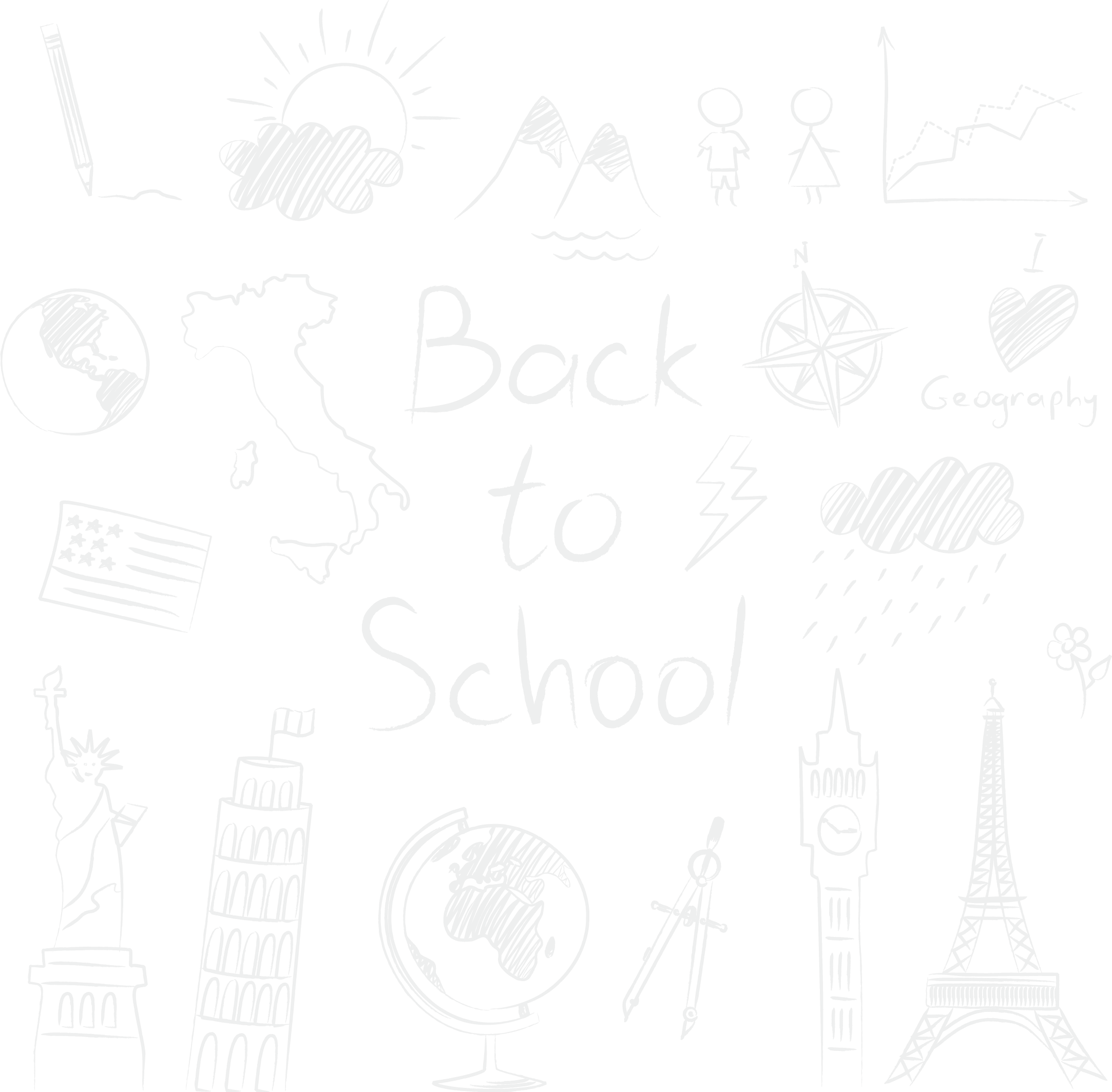 ENGLISH LESSON
01
dog
orange
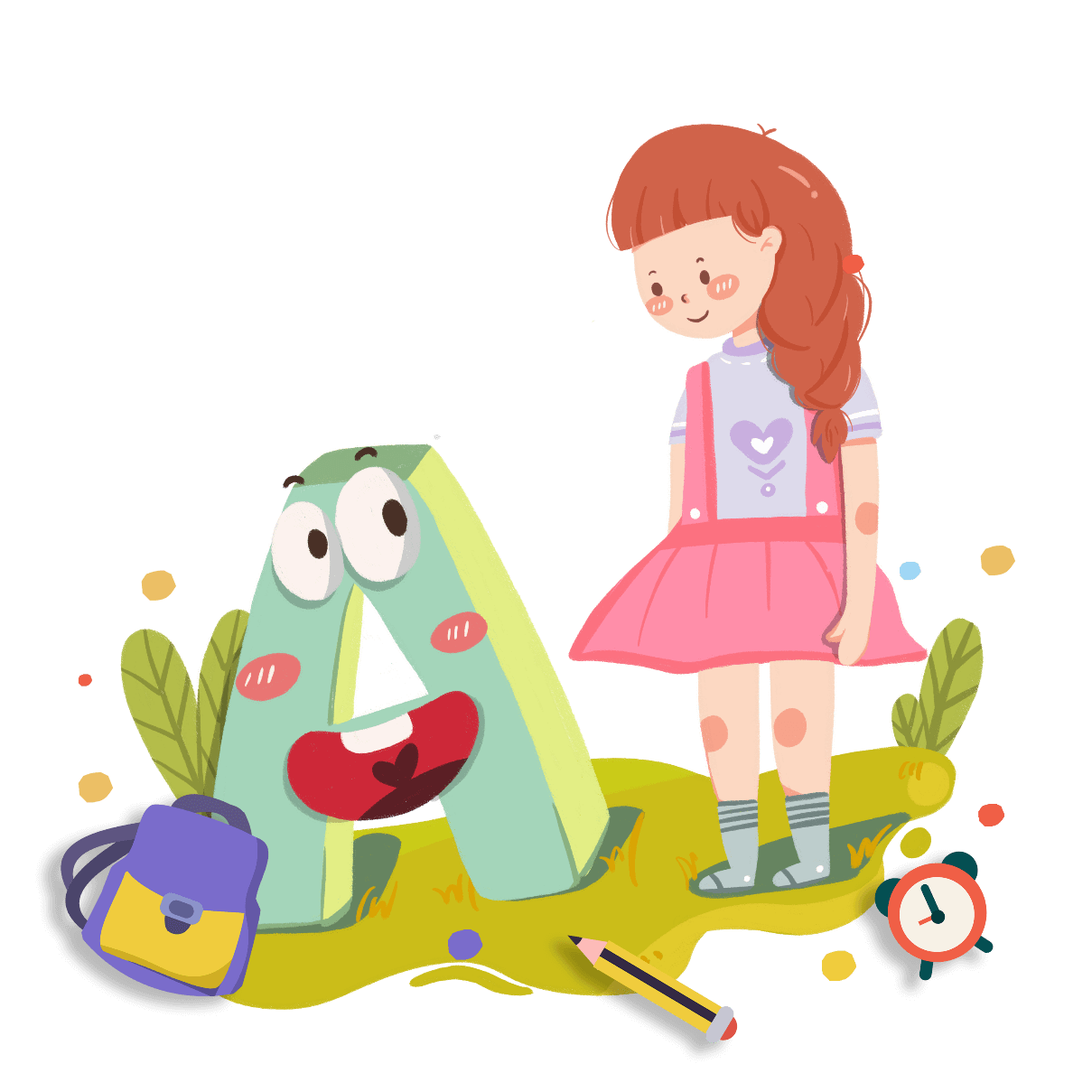 flag
dog
My school
Hello
sun
apple
two
love
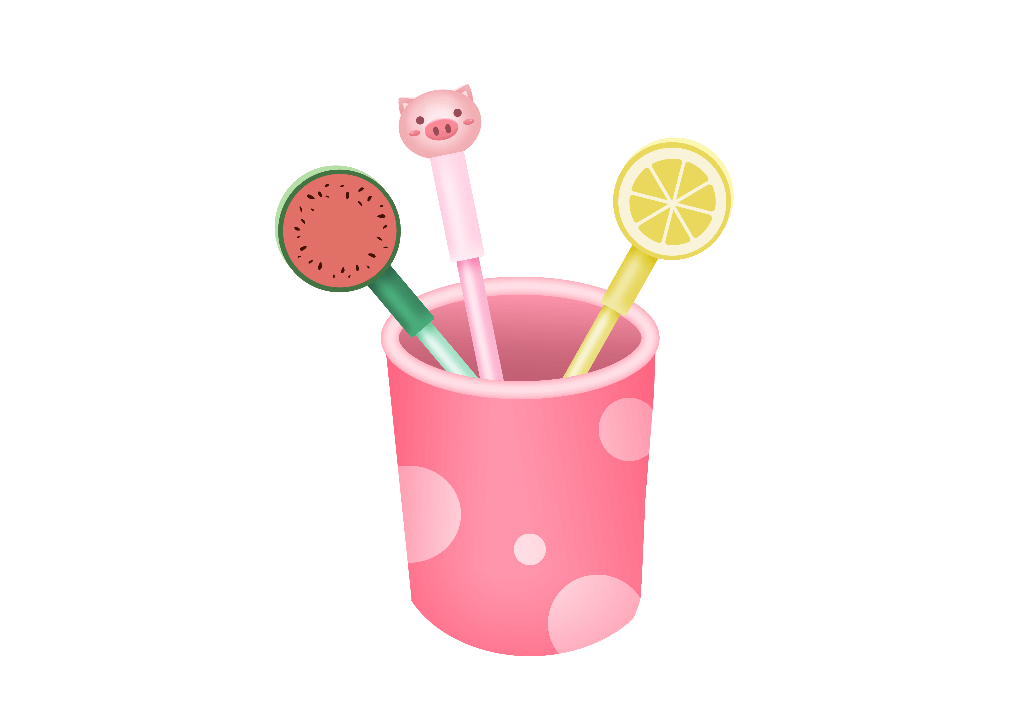 sky
table
title
star
one
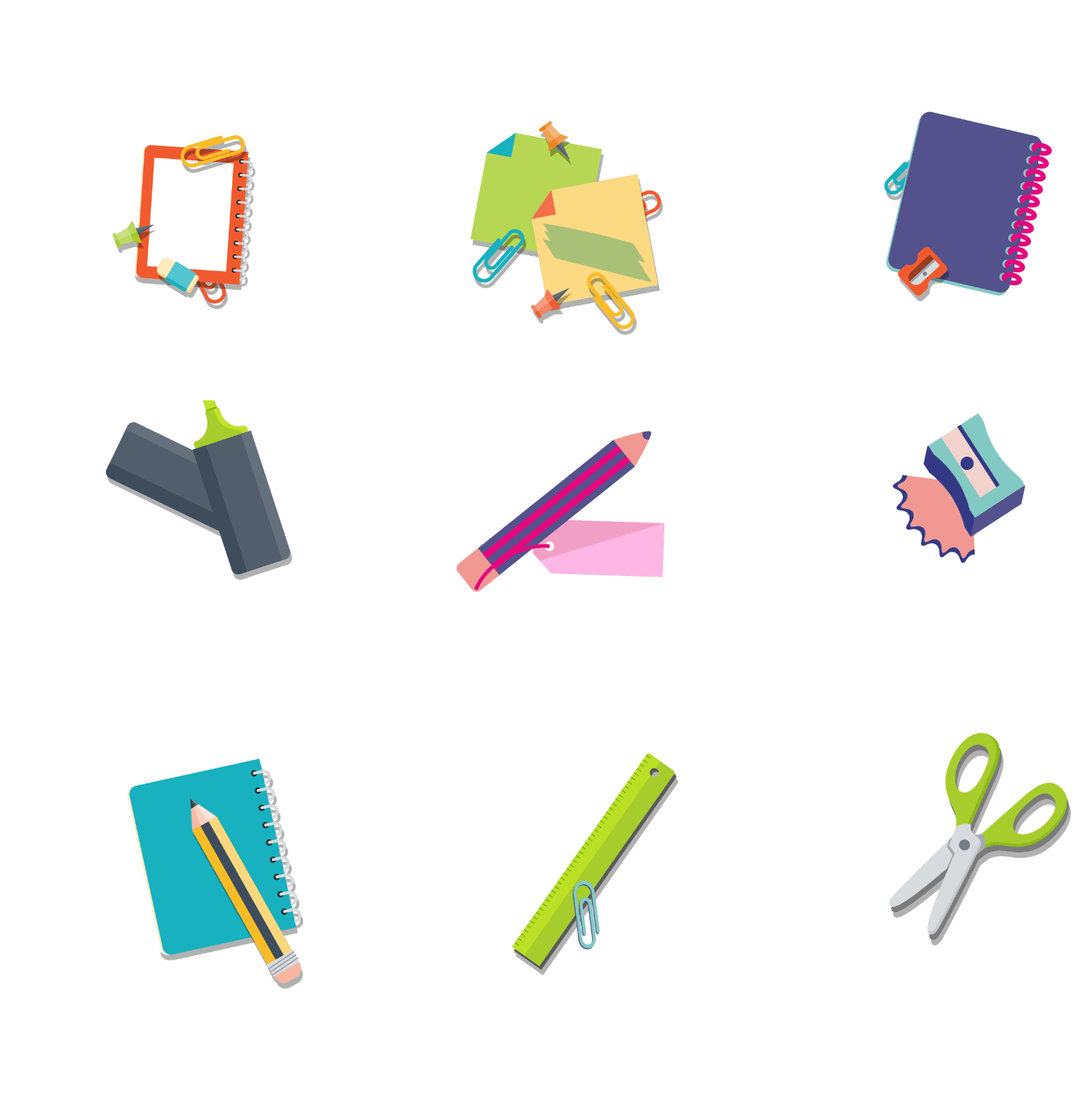 01
My school
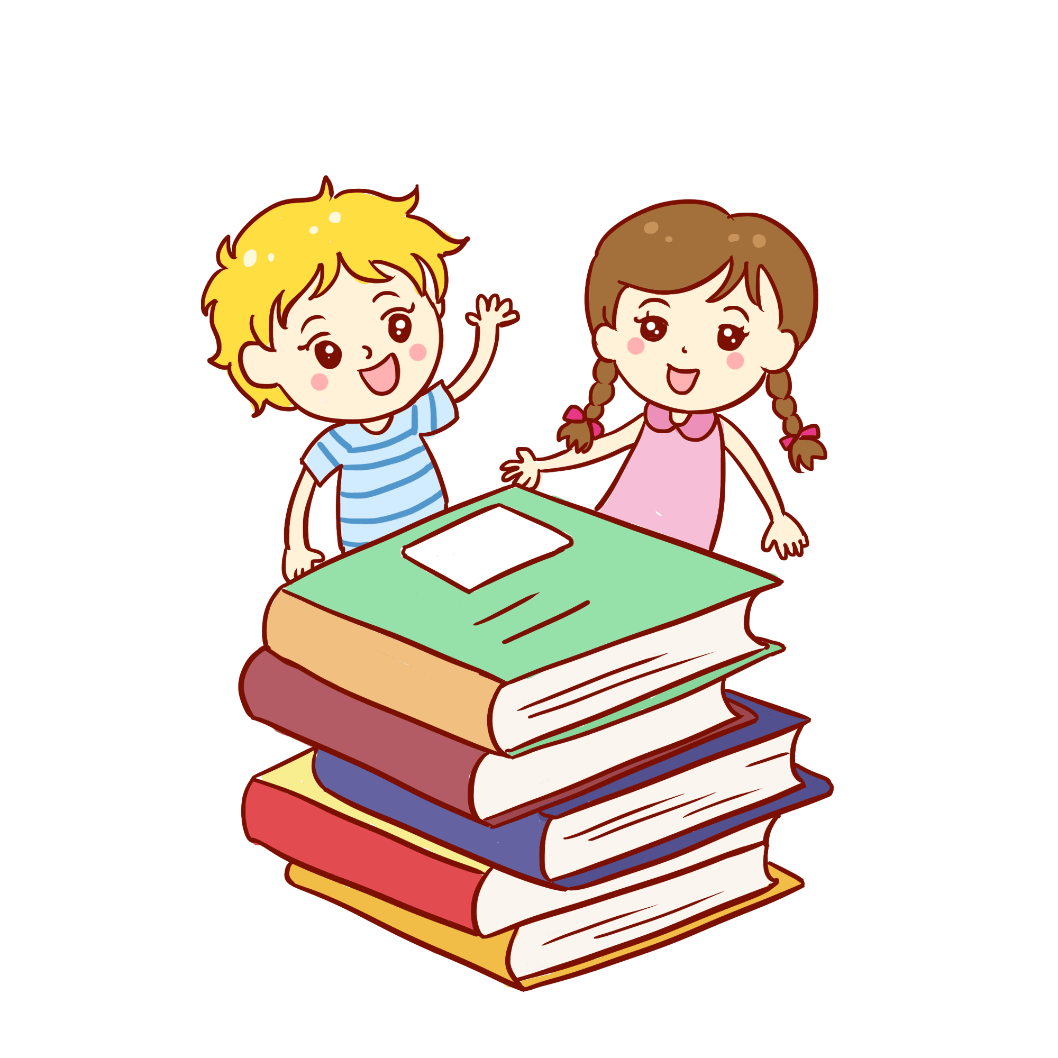 KEYWORD HERE
KEYWORD HERE
KEYWORD HERE
KEYWORD HERE
Lorem ipsum dolor sit amet, consectetuer adipiscing elit. Maecenas porttitor congue massa.
Lorem ipsum dolor sit amet, consectetuer adipiscing elit. Maecenas porttitor congue massa.
Lorem ipsum dolor sit amet, consectetuer adipiscing elit. Maecenas porttitor congue massa.
Lorem ipsum dolor sit amet, consectetuer adipiscing elit. Maecenas porttitor congue massa.
01
My school
Hello , how are you?
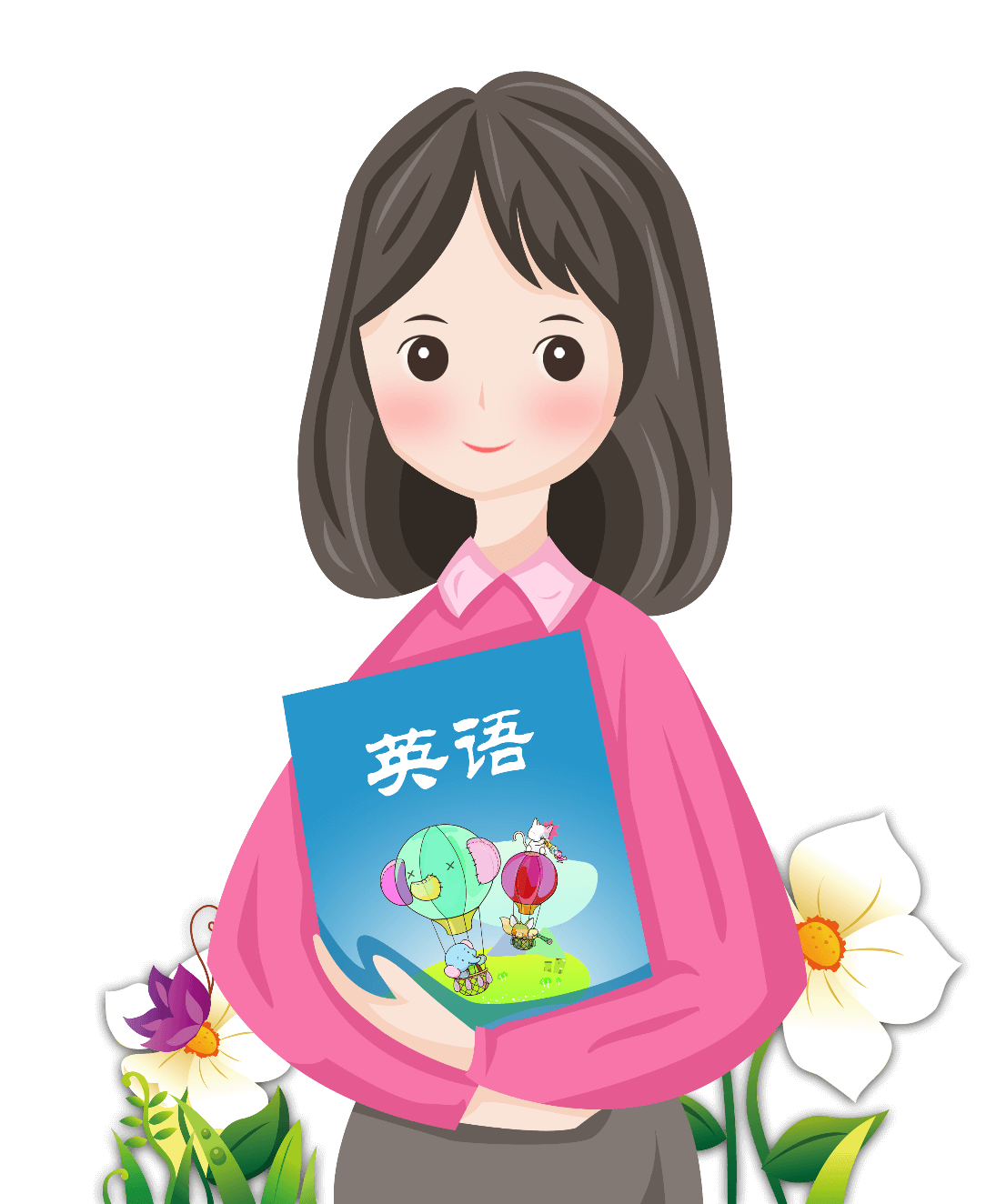 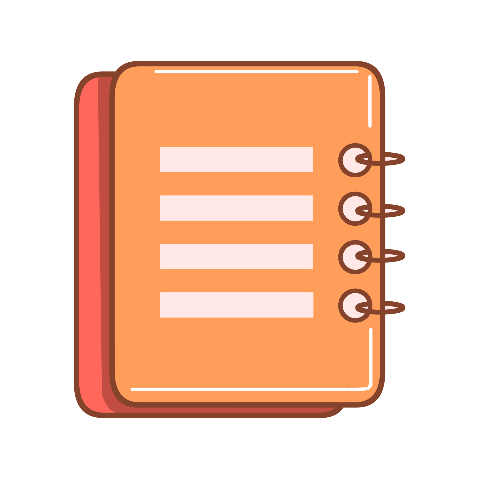 KEYWORD HERE
KEYWORD HERE
Lorem ipsum dolor sit amet, consectetuer adipiscing elit. Maecenas porttitor congue massa.
Lorem ipsum dolor sit amet, consectetuer adipiscing elit. Maecenas porttitor congue massa.
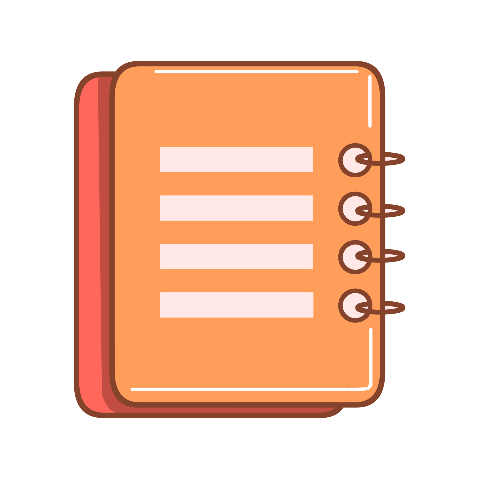 01
My school
KEYWORD HERE
KEYWORD HERE
KEYWORD HERE
KEYWORD HERE
Lorem ipsum dolor sit amet, consectetuer adipiscing elit. Maecenas porttitor congue massa.
Lorem ipsum dolor sit amet, consectetuer adipiscing elit. Maecenas porttitor congue massa.
Lorem ipsum dolor sit amet, consectetuer adipiscing elit. Maecenas porttitor congue massa.
Lorem ipsum dolor sit amet, consectetuer adipiscing elit. Maecenas porttitor congue massa.
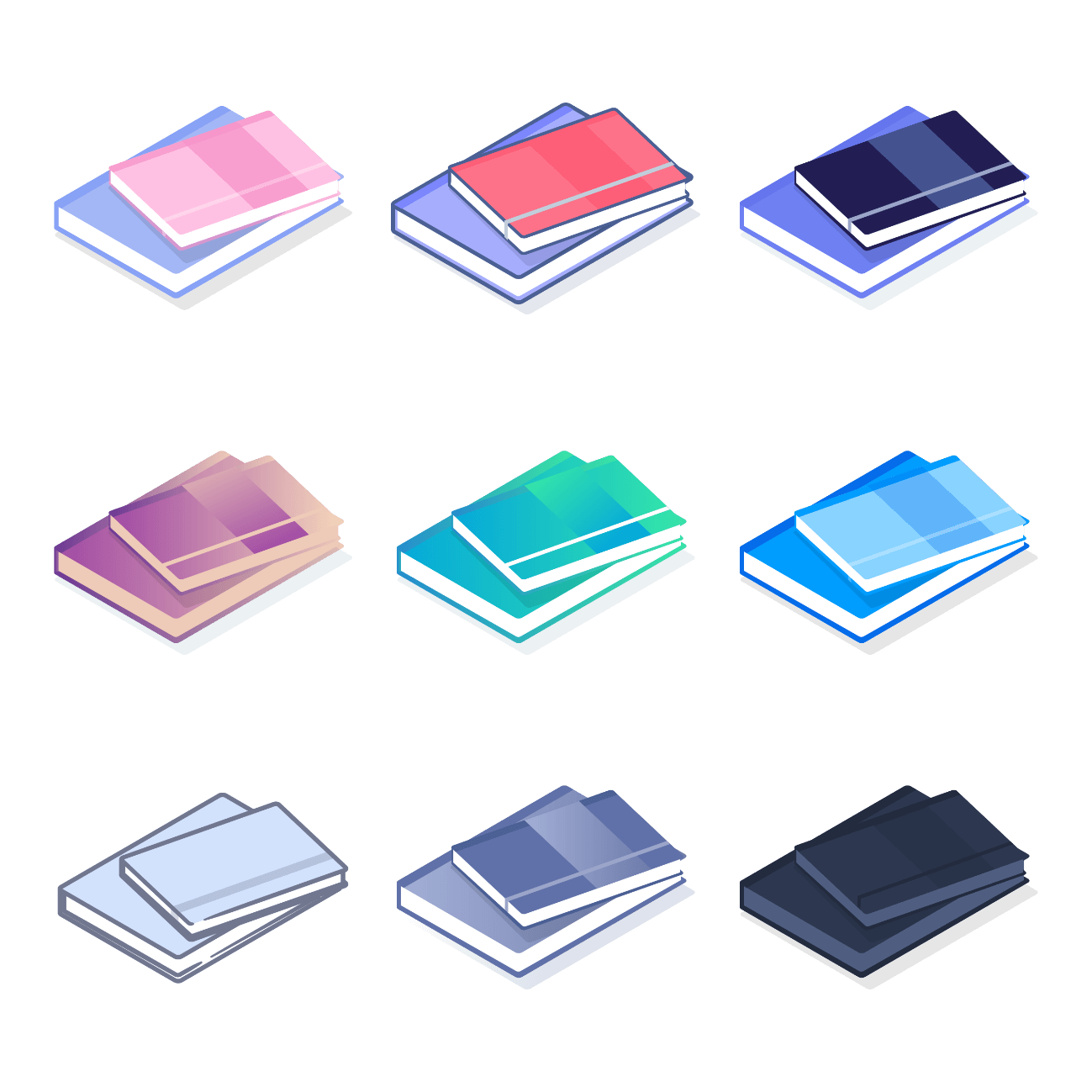 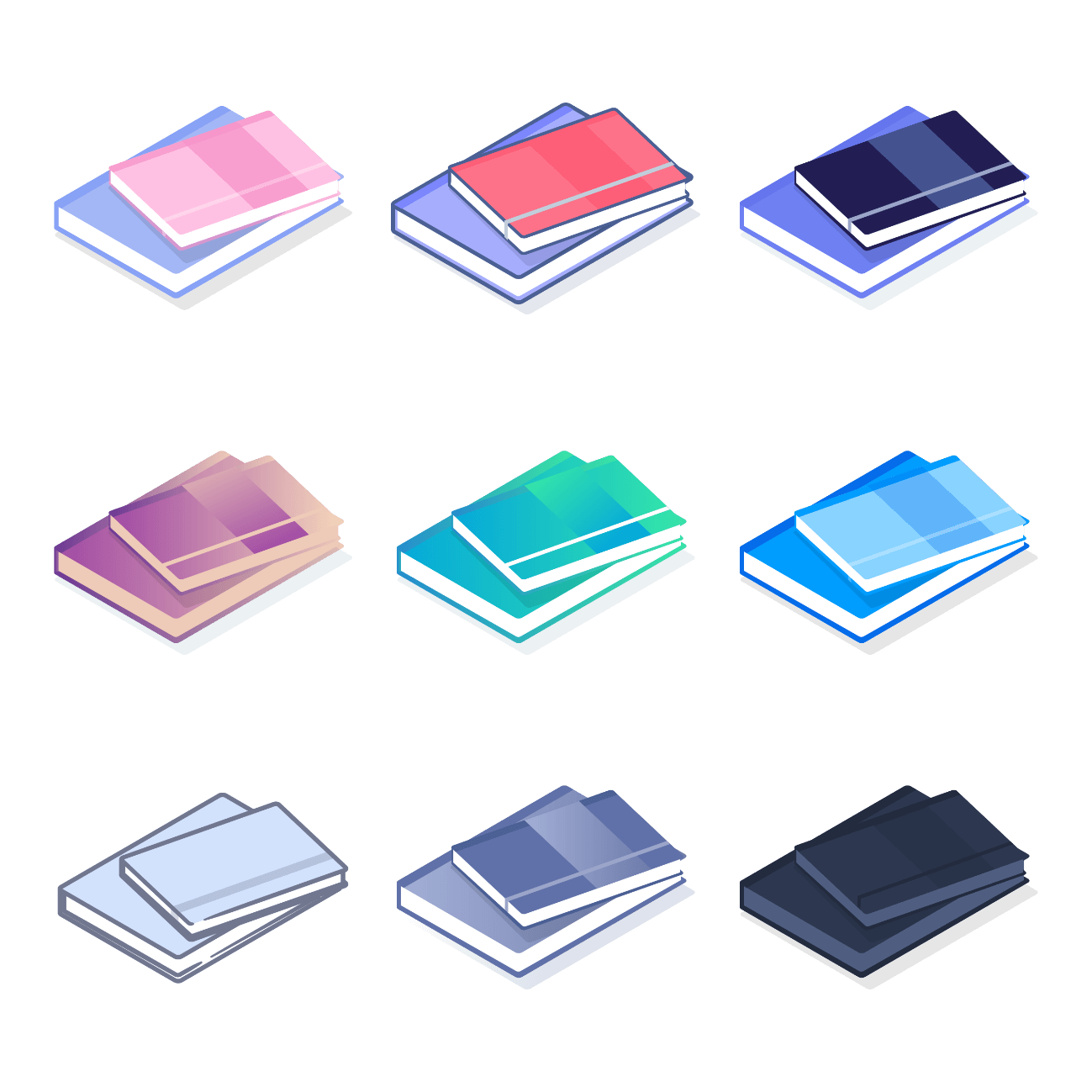 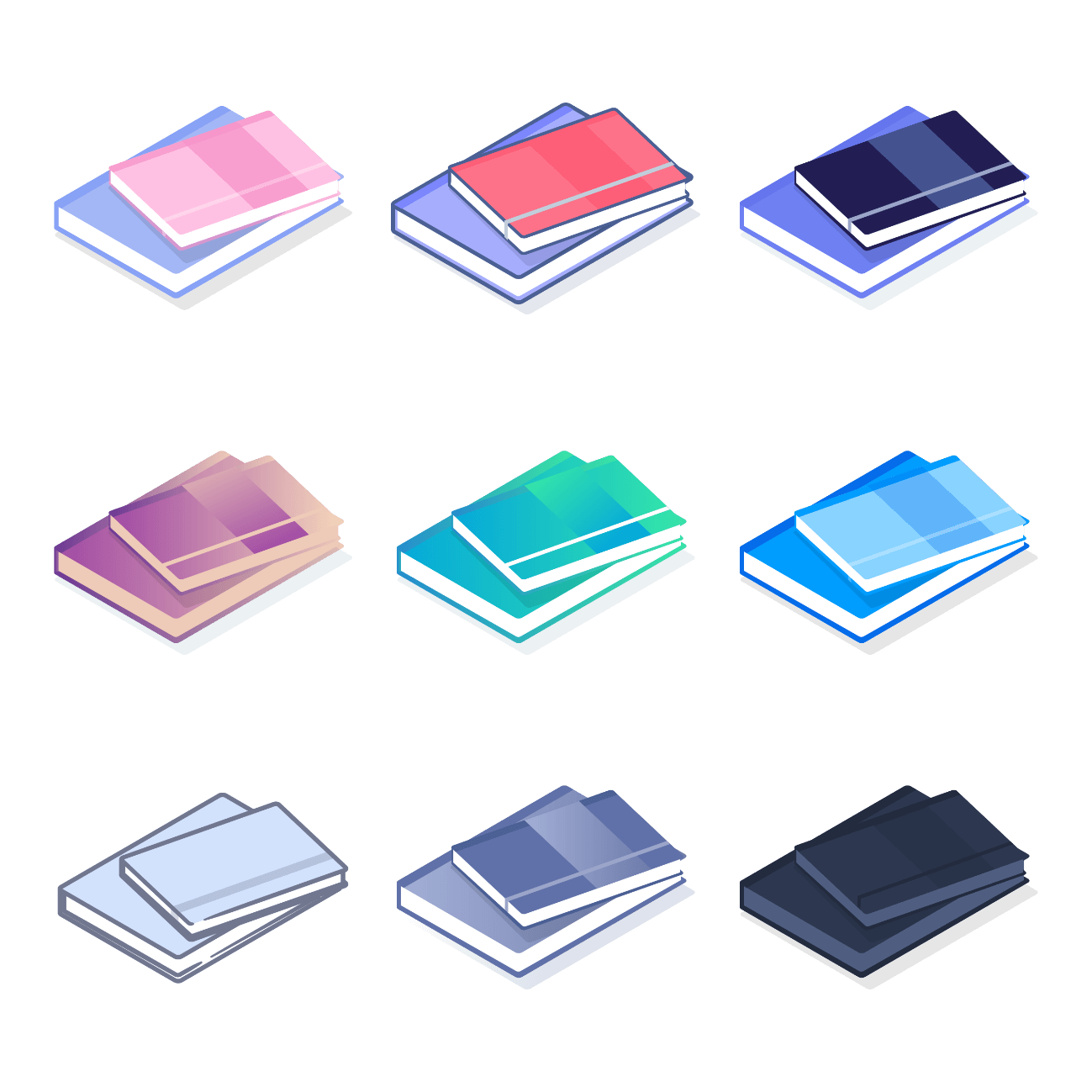 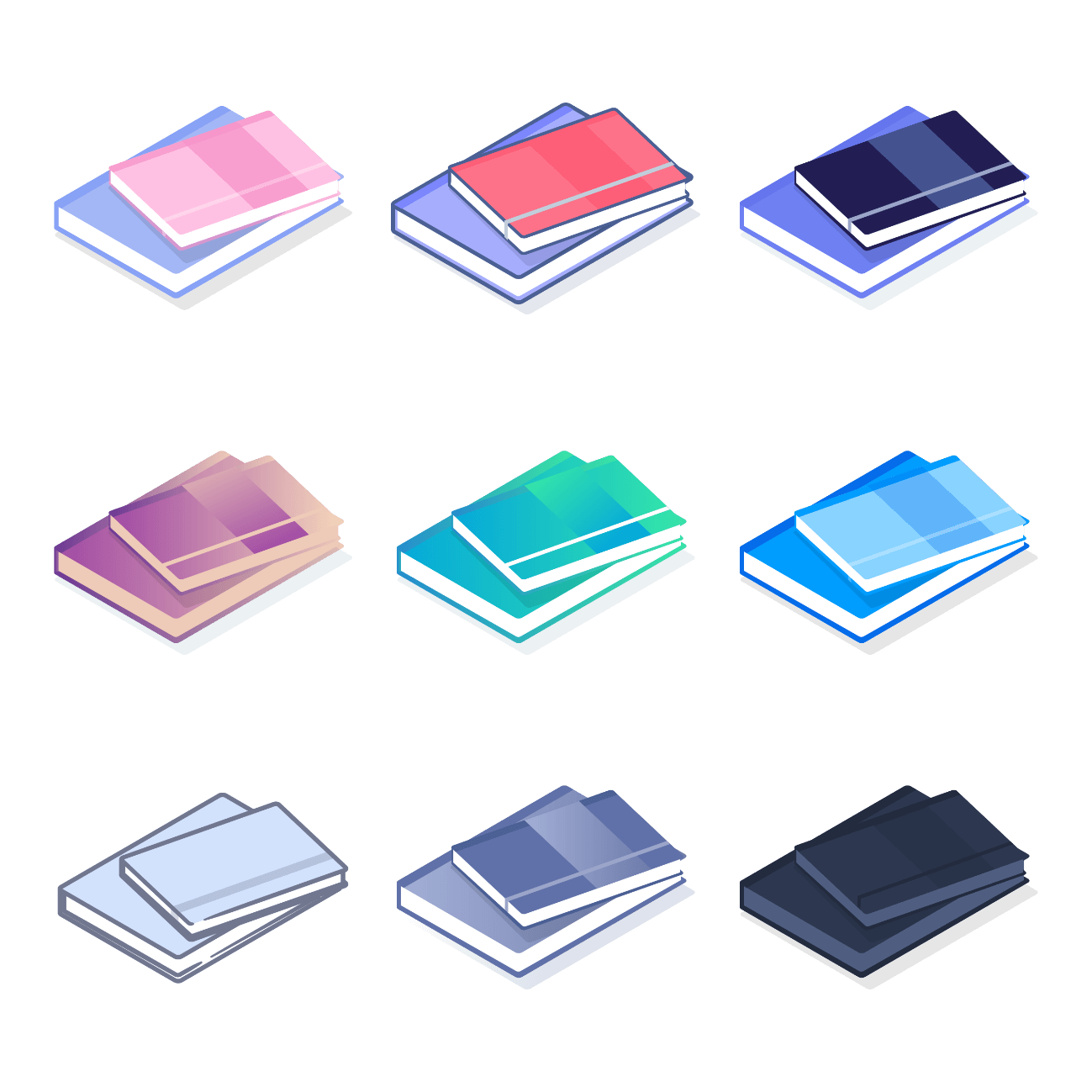 01
My school
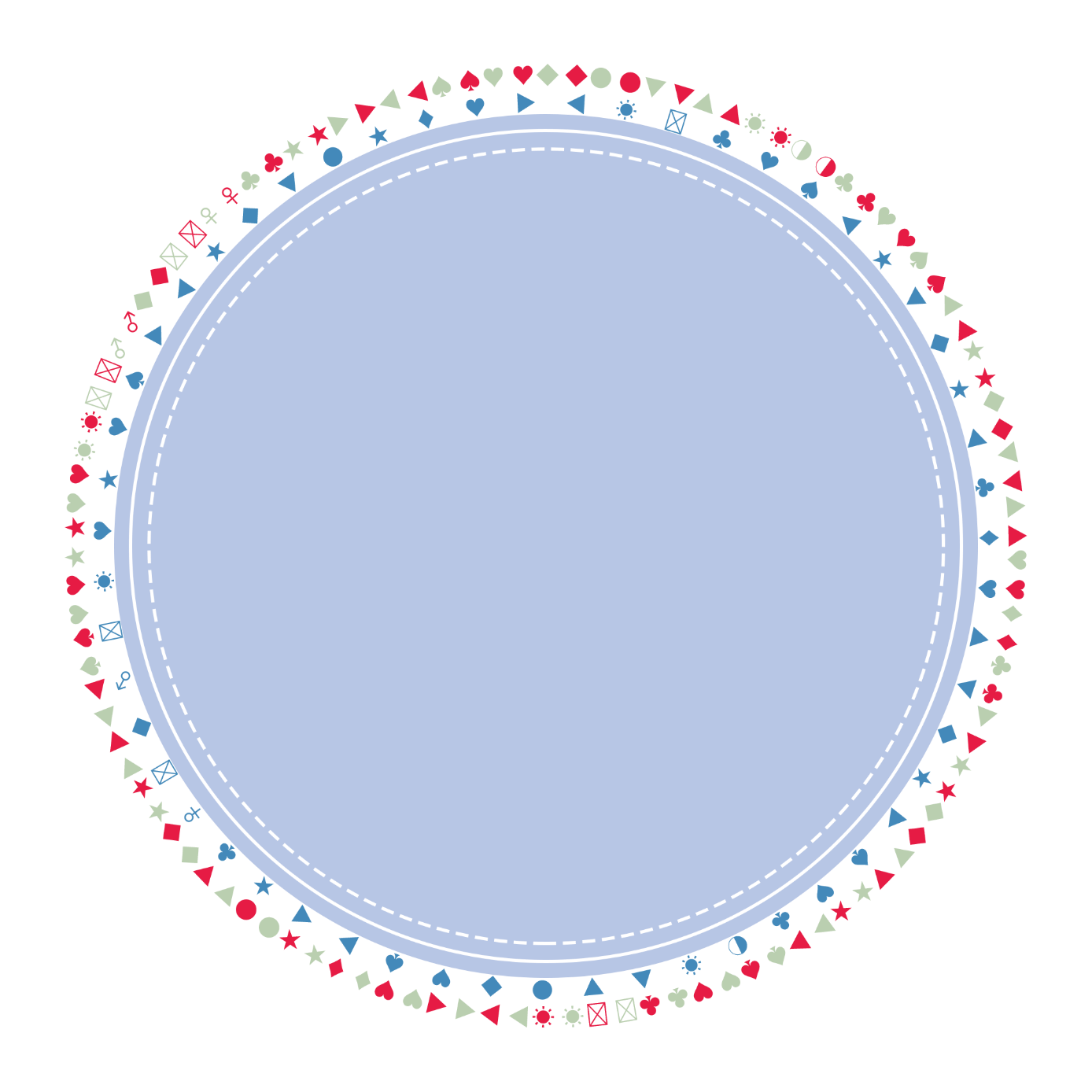 Lorem ipsum dolor sit amet, consectetuer adipiscing elit. Maecenas porttitor congue massa.
KEYWORD HERE
KEYWORD HERE
What’s your name?
Lorem ipsum dolor sit amet, consectetuer adipiscing elit. Maecenas porttitor congue massa.
Lorem ipsum dolor sit amet, consectetuer adipiscing elit. Maecenas porttitor congue massa.
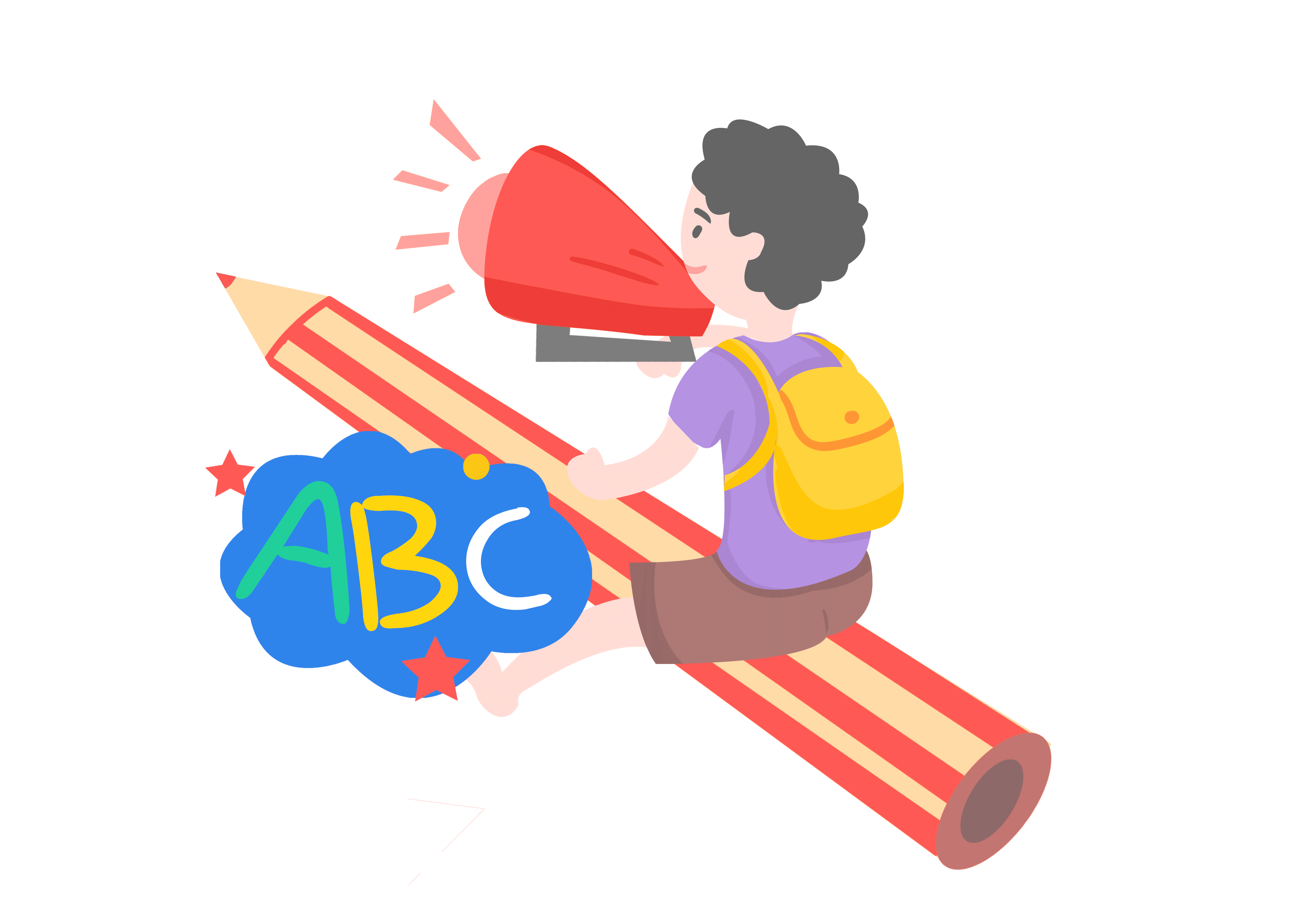 My name is lily.
How old are you?
TV
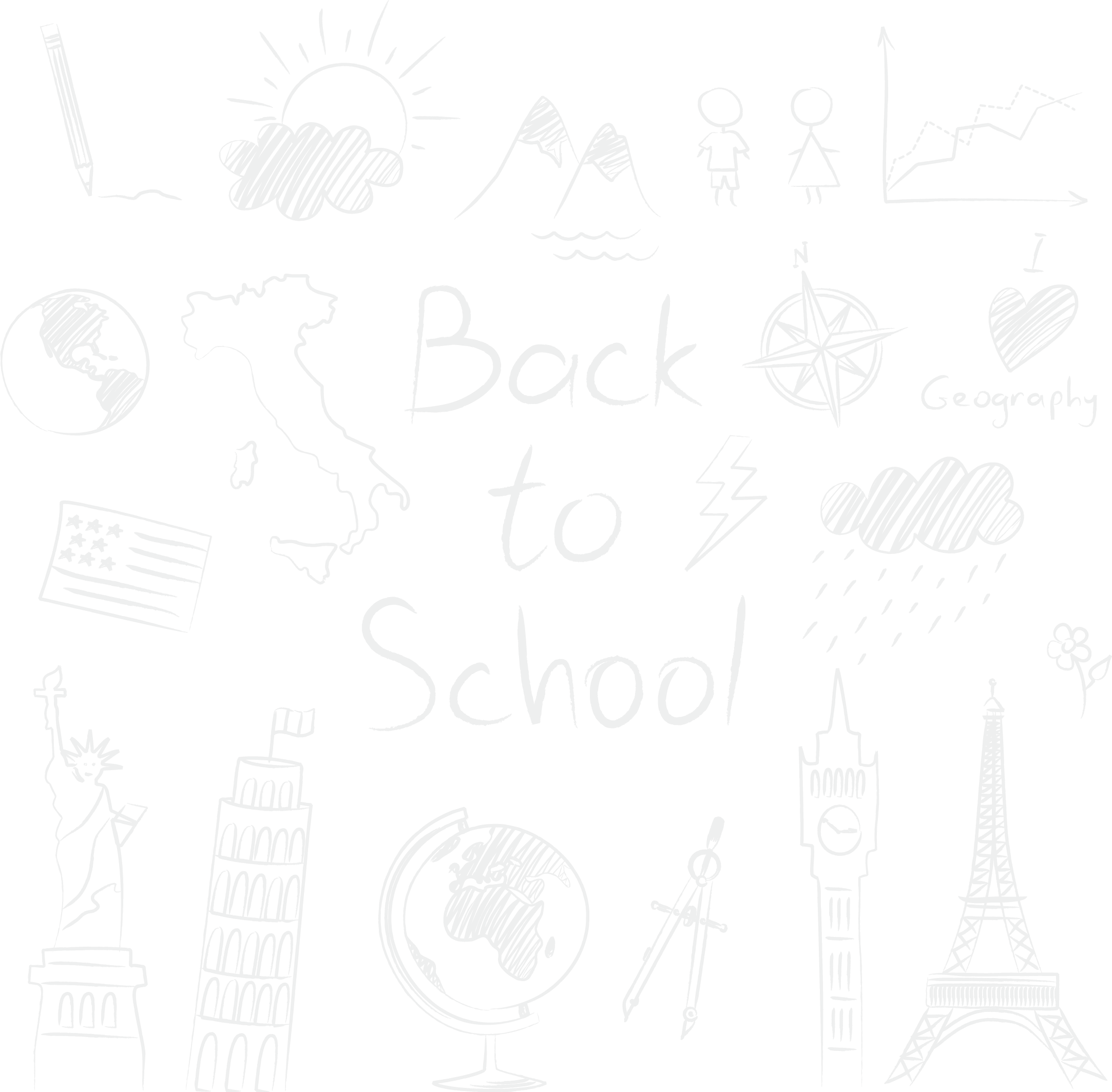 ENGLISH LESSON
02
dog
orange
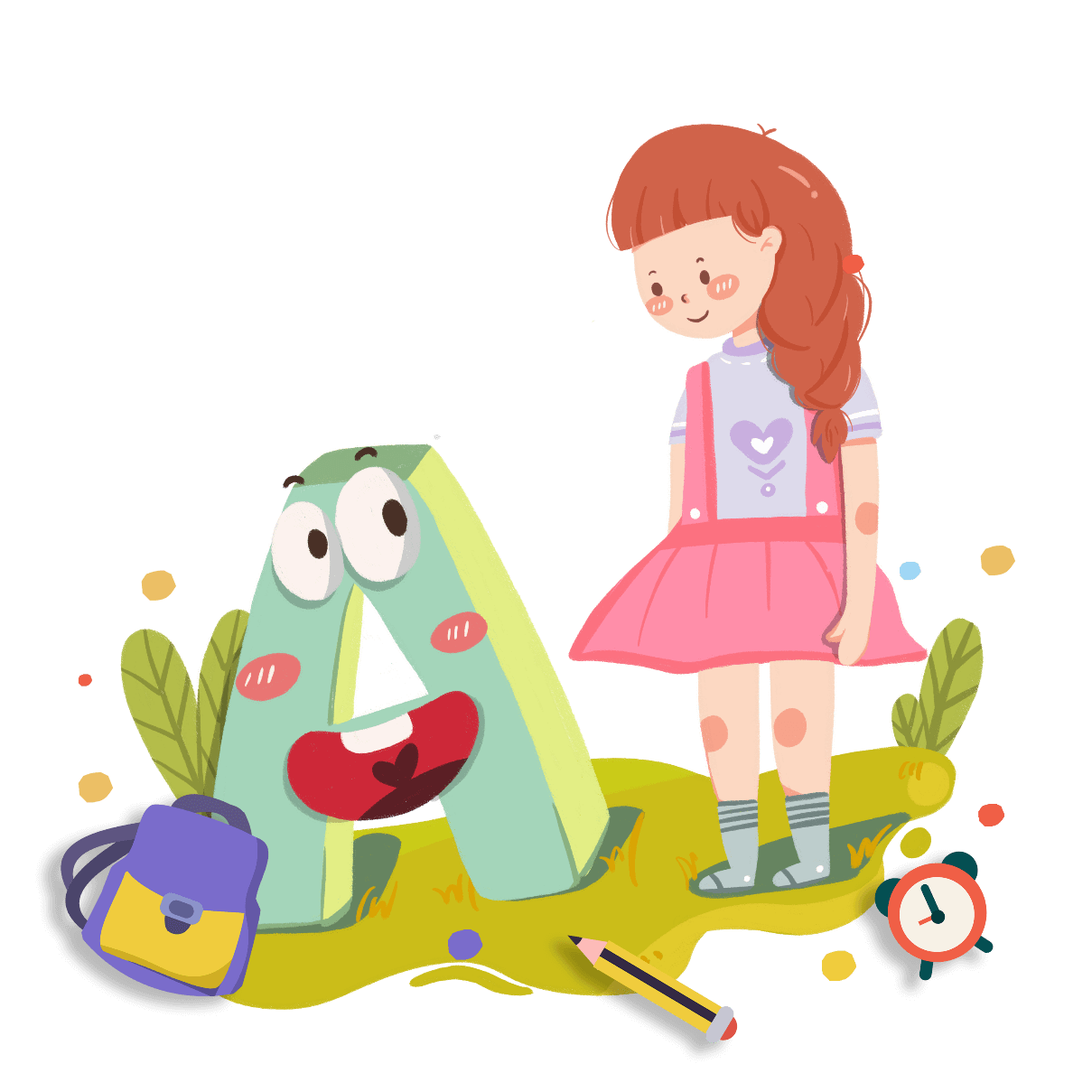 flag
dog
What time is it
Hello
sun
apple
two
love
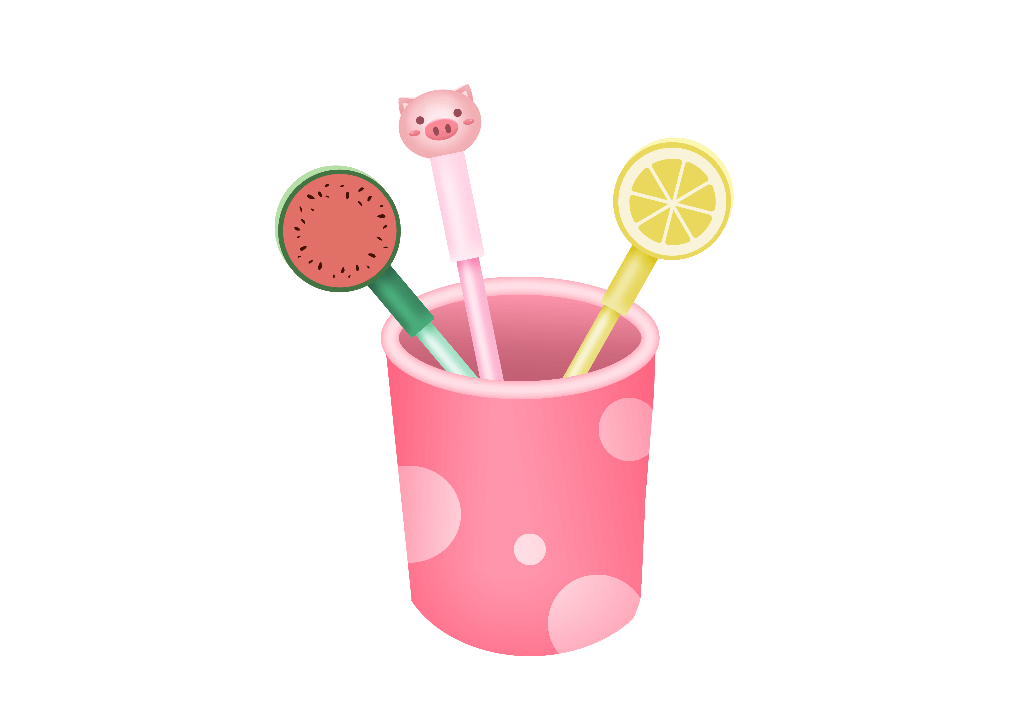 sky
table
title
star
one
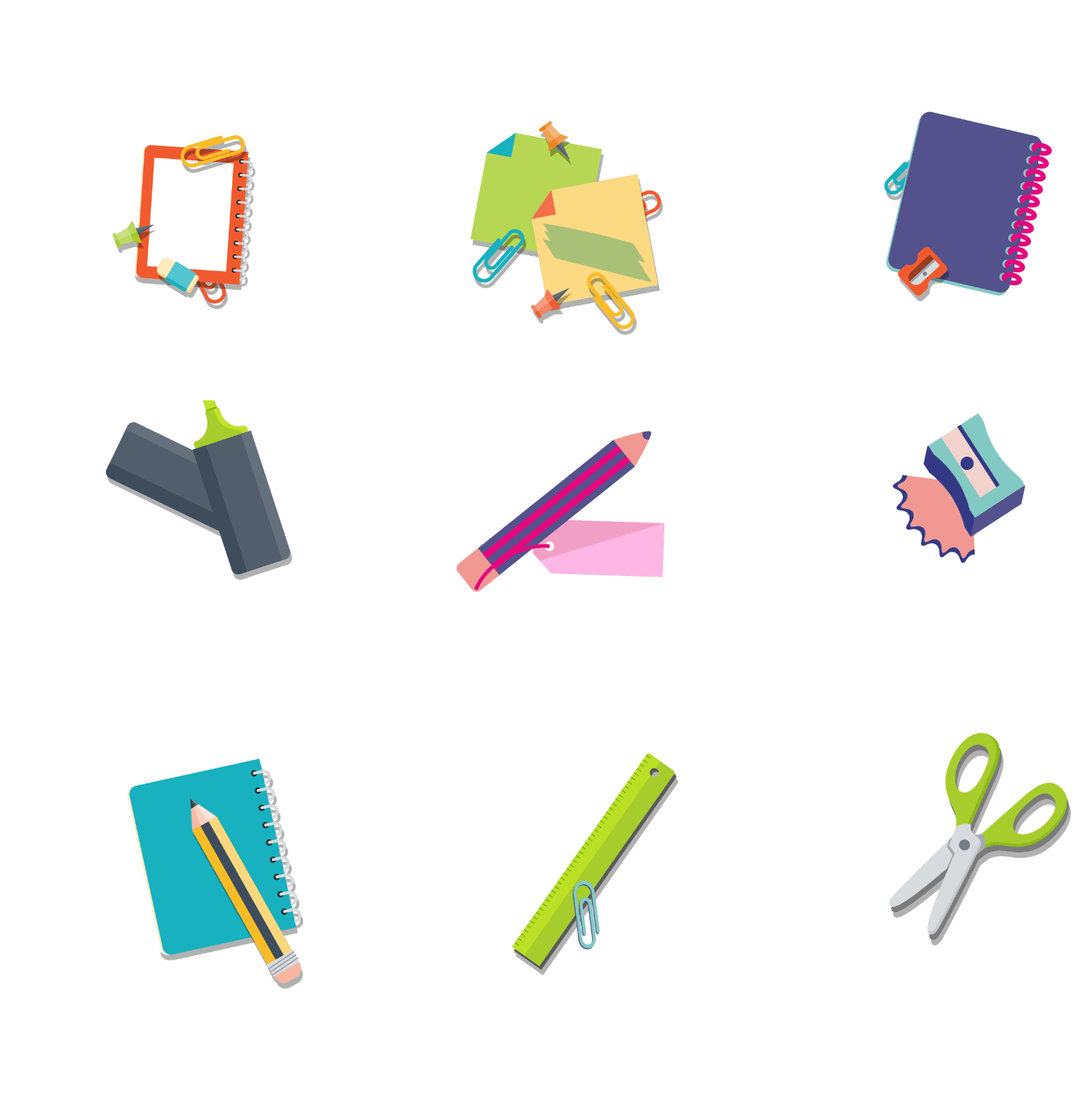 02
What time is it
01
02
03
04
KEYWORD HERE
KEYWORD HERE
KEYWORD HERE
KEYWORD HERE
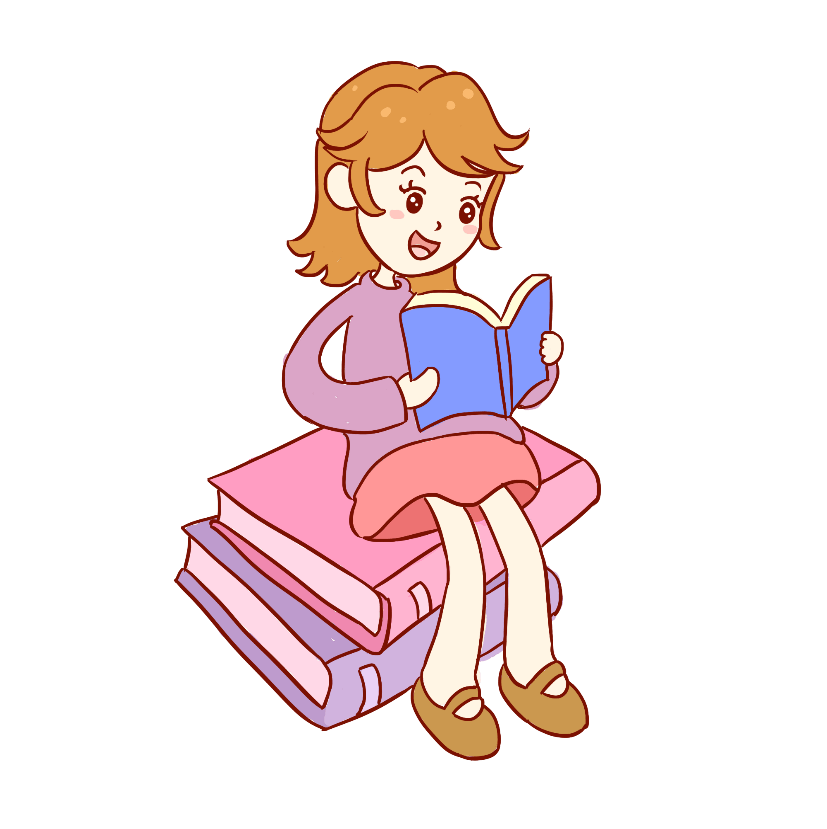 Lorem ipsum dolor sit amet, consectetuer adipiscing elit.
Lorem ipsum dolor sit amet, consectetuer adipiscing elit.
Lorem ipsum dolor sit amet, consectetuer adipiscing elit.
Lorem ipsum dolor sit amet, consectetuer adipiscing elit.
02
What time is it
KEYWORD HERE
KEYWORD HERE
KEYWORD HERE
KEYWORD HERE
Lorem ipsum dolor sit amet, consectetuer adipiscing elit. Maecenas porttitor congue massa.
Lorem ipsum dolor sit amet, consectetuer adipiscing elit. Maecenas porttitor congue massa.
Lorem ipsum dolor sit amet, consectetuer adipiscing elit. Maecenas porttitor congue massa.
Lorem ipsum dolor sit amet, consectetuer adipiscing elit. Maecenas porttitor congue massa.
03
01
02
04
02
What time is it
Lorem ipsum dolor sit amet, consectetuer adipiscing elit. Maecenas porttitor congue massa.
Lorem ipsum dolor sit amet, consectetuer adipiscing elit. Maecenas porttitor congue massa.
Lorem ipsum dolor sit amet, consectetuer adipiscing elit. Maecenas porttitor congue massa.
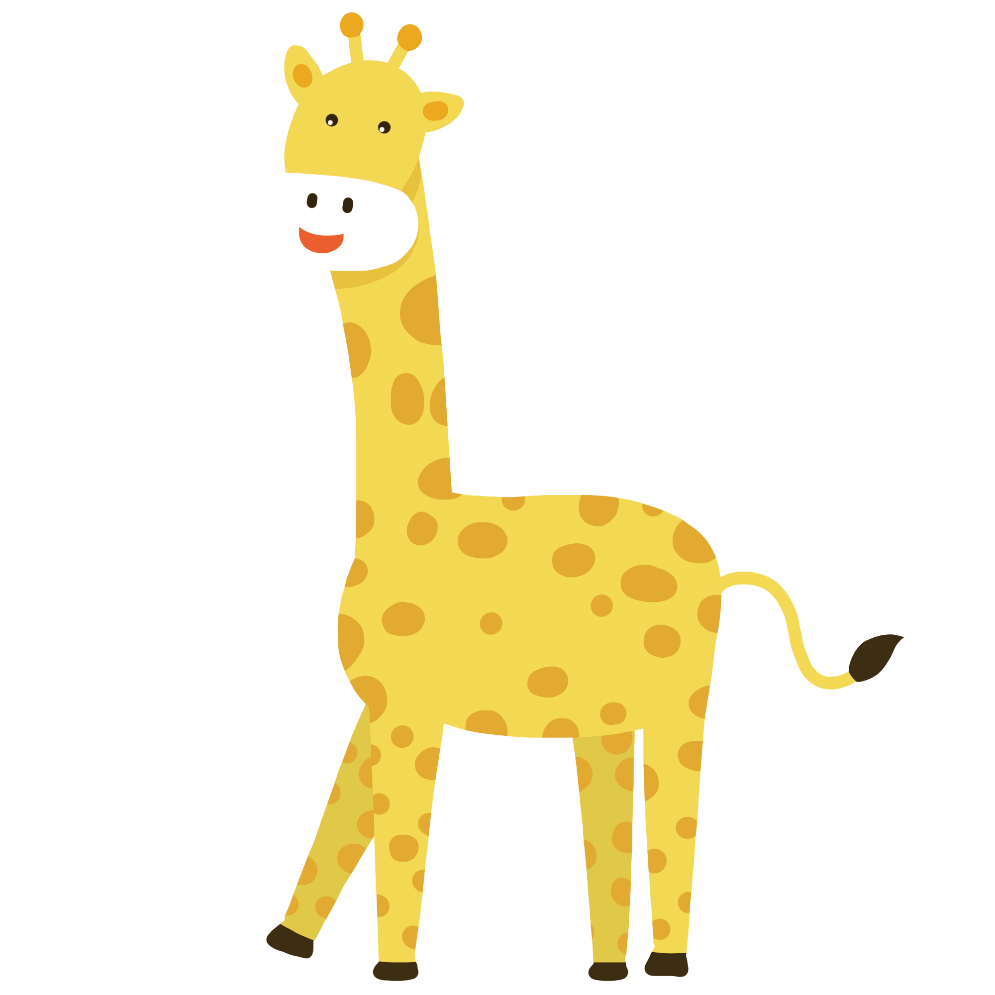 Lorem ipsum dolor sit amet, consectetuer adipiscing elit. Maecenas porttitor congue massa.
Lorem ipsum dolor sit amet, consectetuer adipiscing elit. Maecenas porttitor congue massa.
Lorem ipsum dolor sit amet, consectetuer adipiscing elit. Maecenas porttitor congue massa.
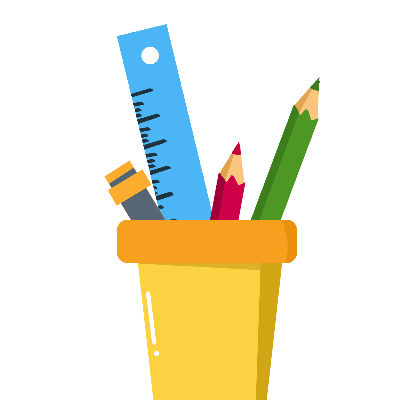 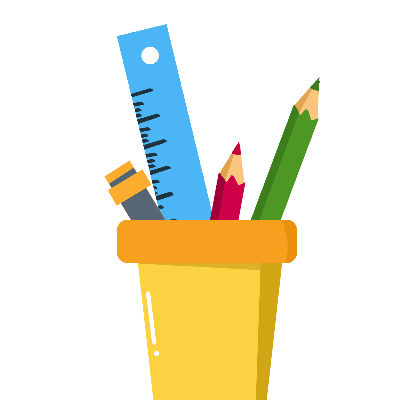 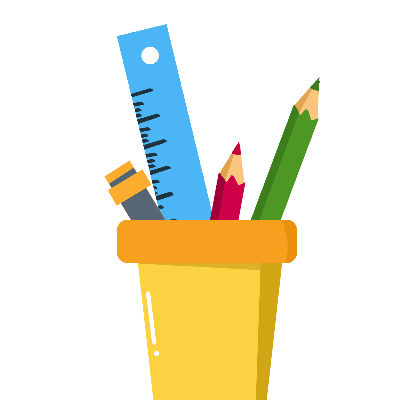 02
What time is it
KEYWORD HERE
KEYWORD HERE
KEYWORD HERE
Lorem ipsum dolor sit amet, consectetuer adipiscing elit. Maecenas porttitor congue massa.
Lorem ipsum dolor sit amet, consectetuer adipiscing elit. Maecenas porttitor congue massa.
Lorem ipsum dolor sit amet, consectetuer adipiscing elit. Maecenas porttitor congue massa.
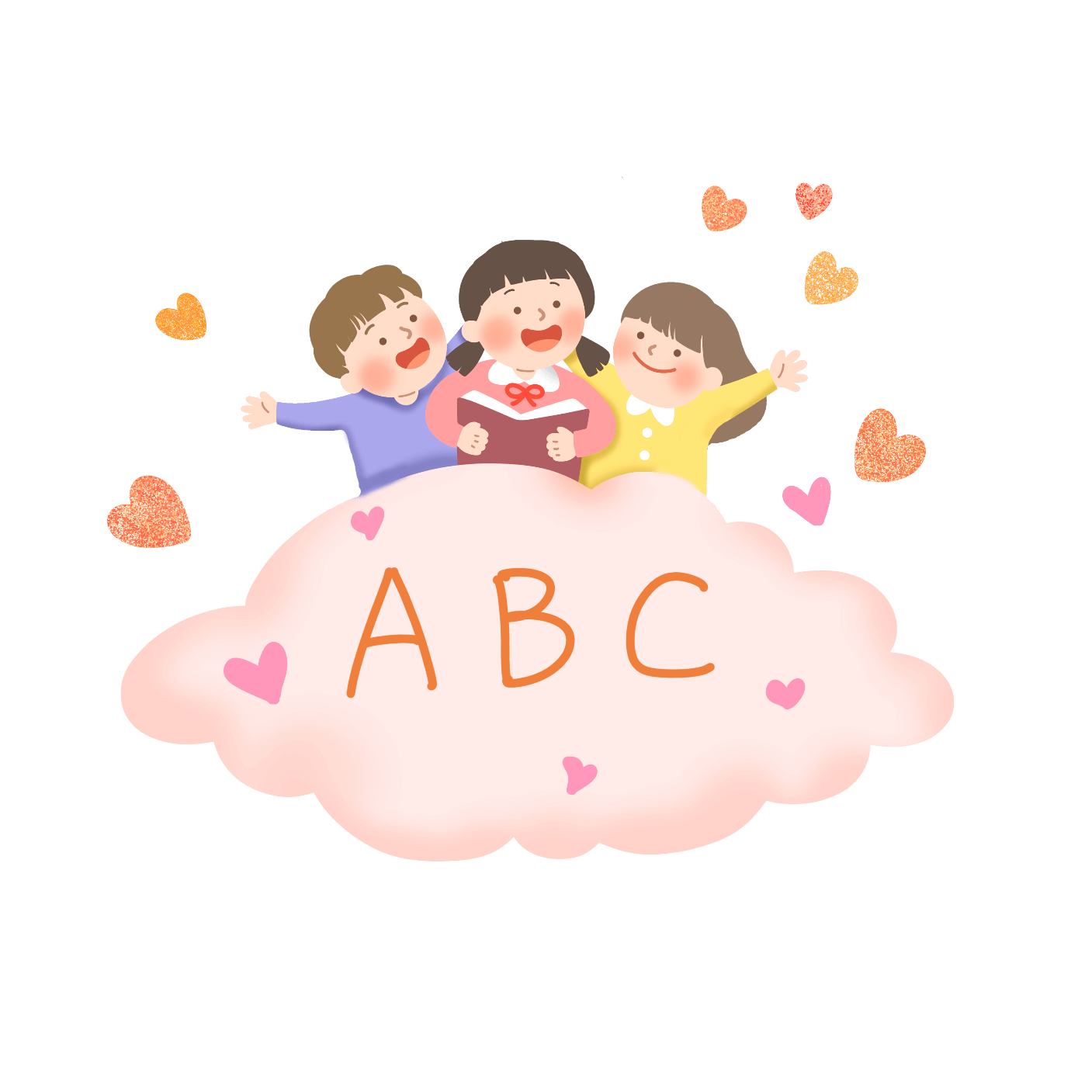 TV
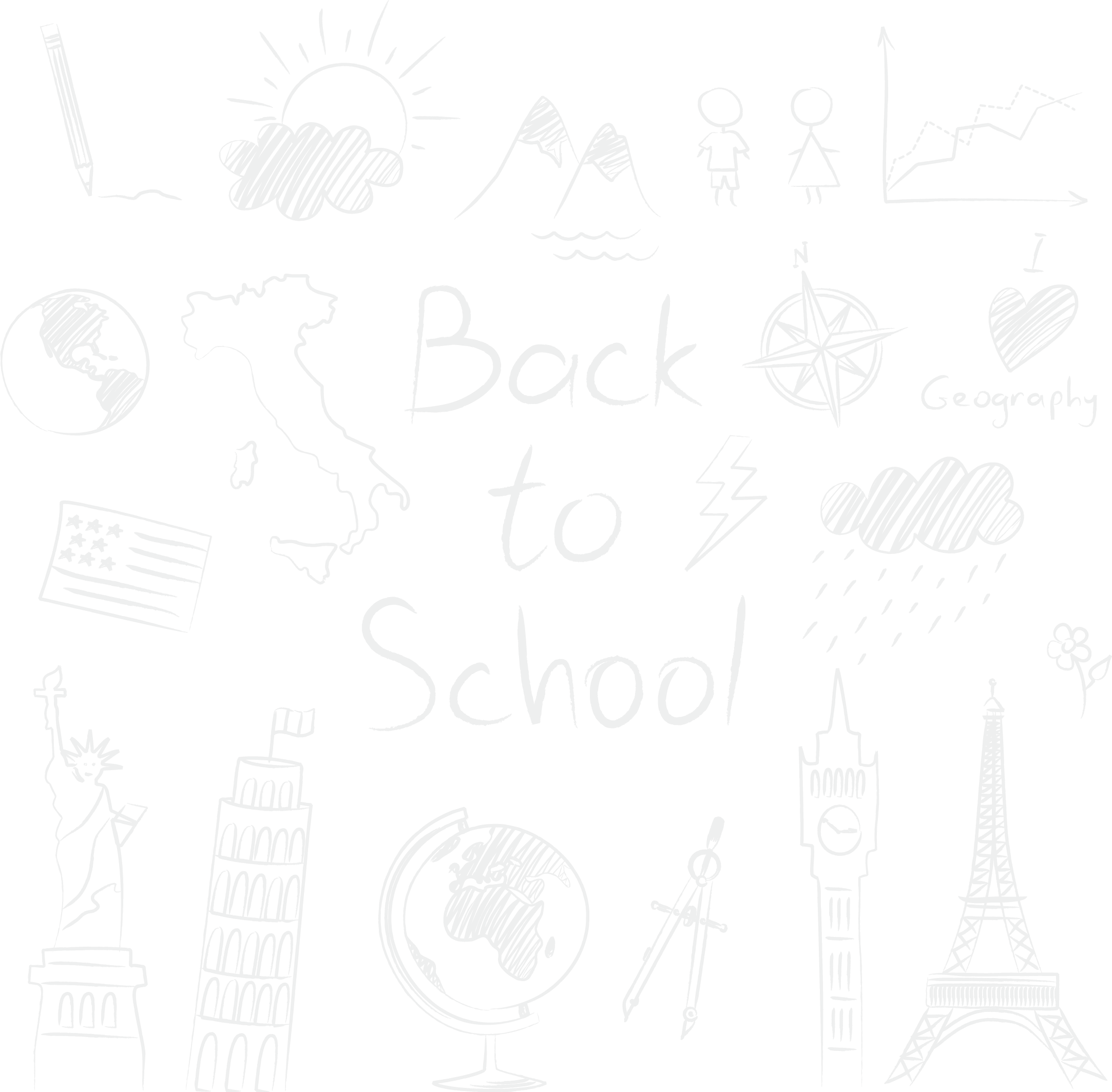 ENGLISH LESSON
03
dog
orange
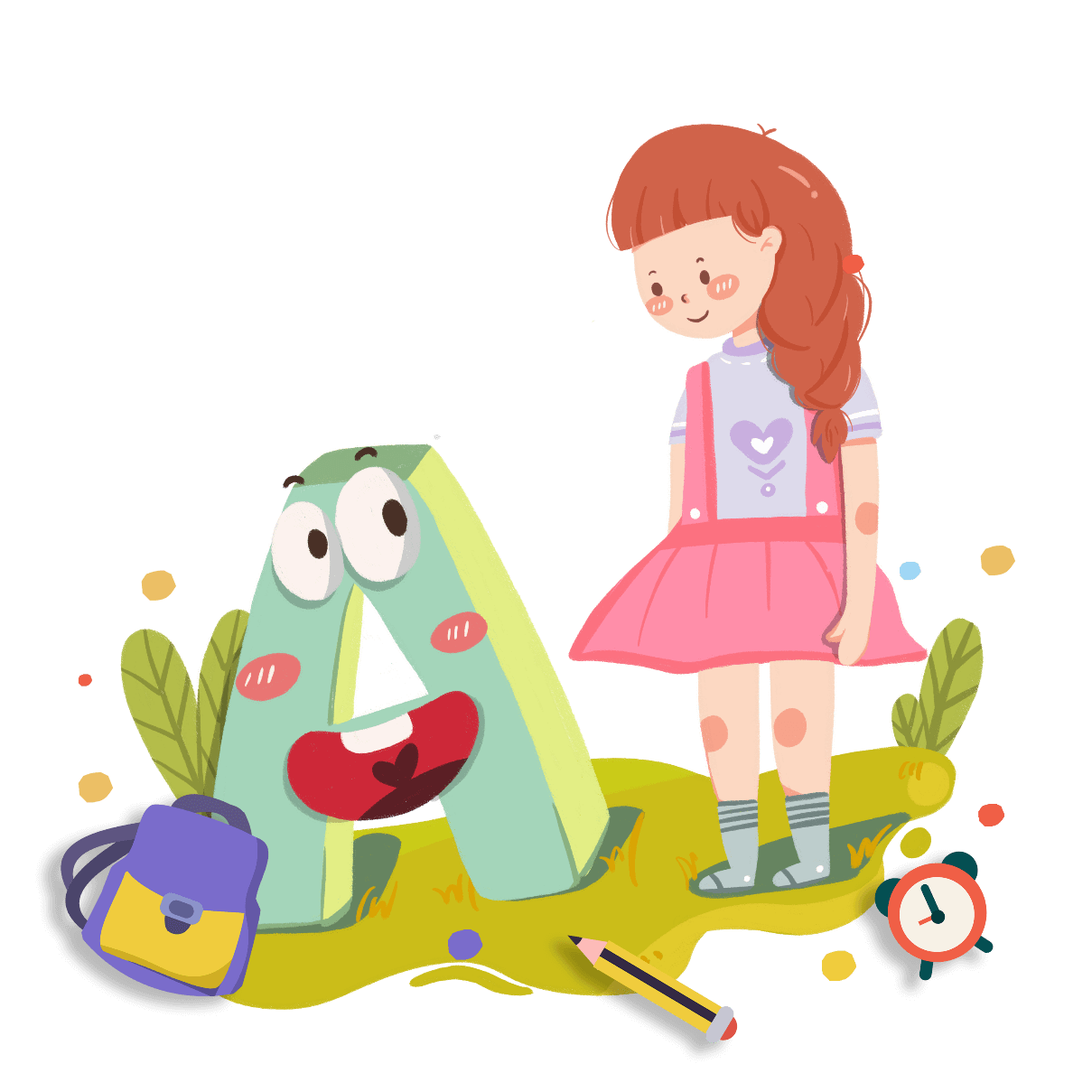 flag
dog
At The Farm
Hello
sun
apple
two
love
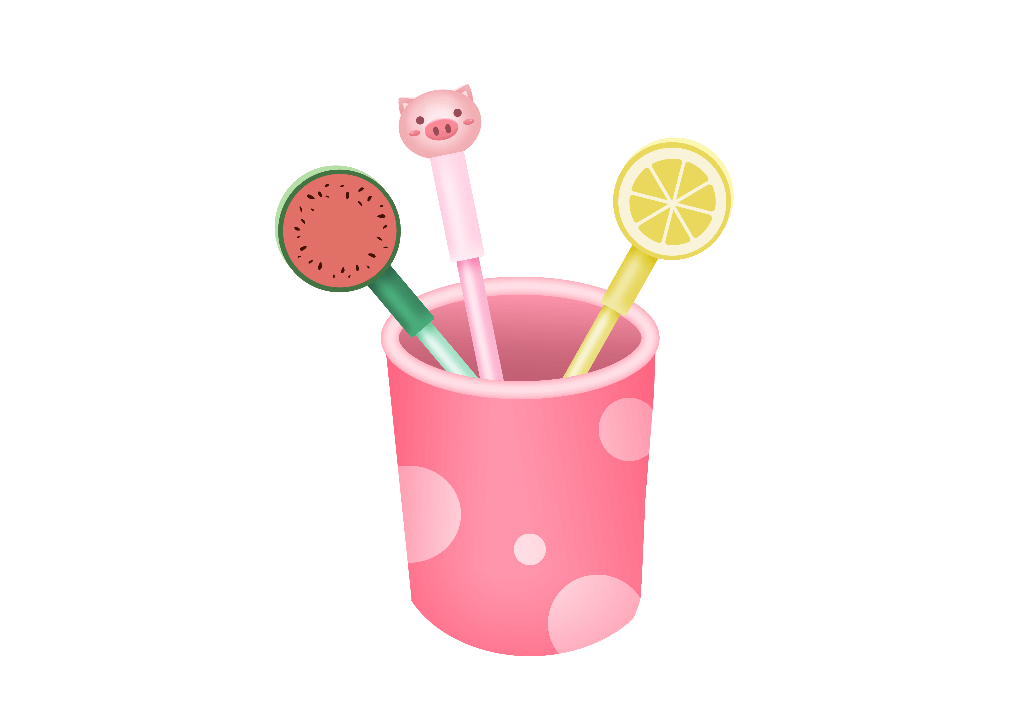 sky
table
title
star
one
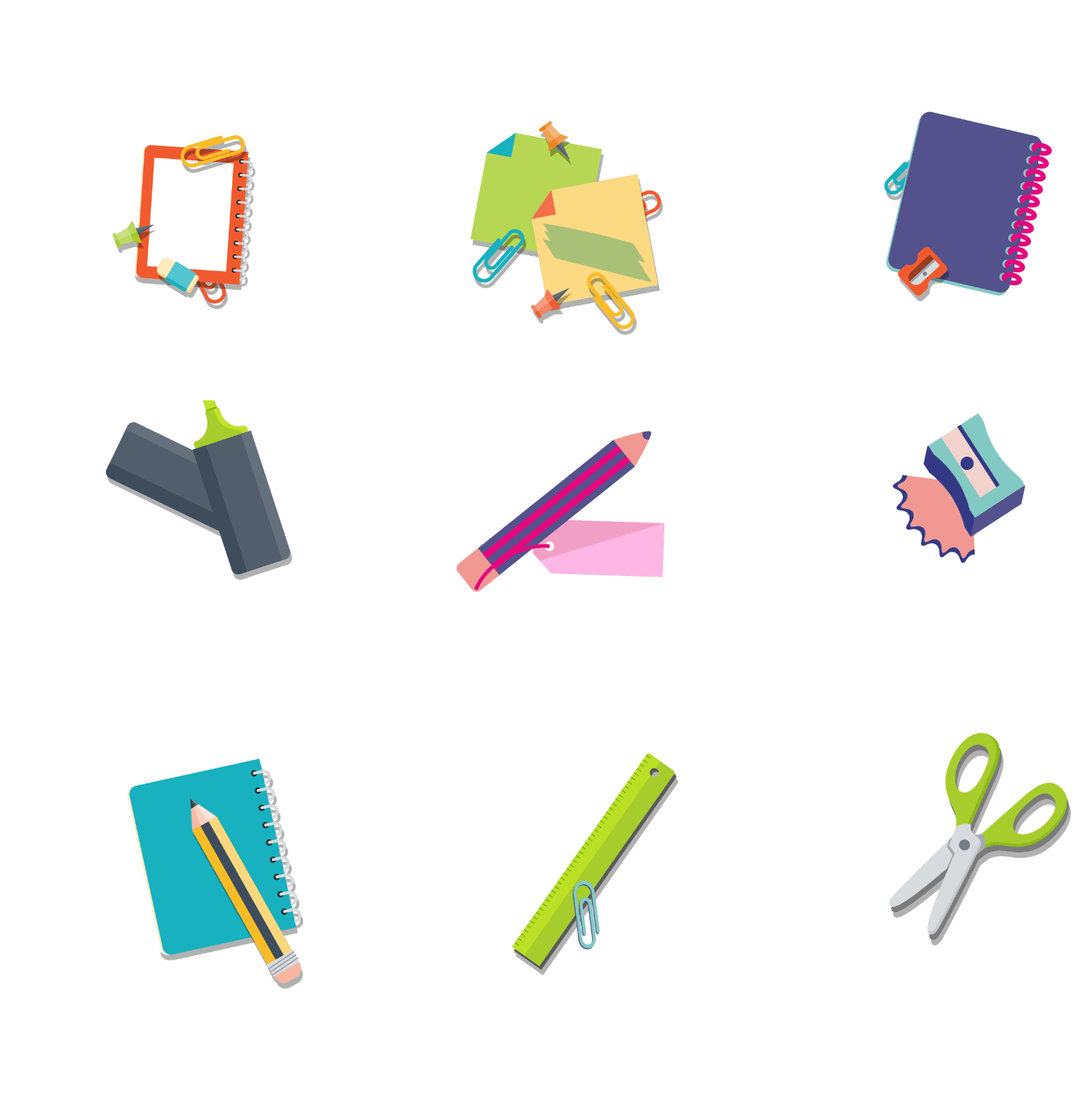 03
At the farm
KEYWORD HERE
KEYWORD HERE
KEYWORD HERE
KEYWORD HERE
KEYWORD HERE
KEYWORD HERE
Lorem ipsum dolor sit amet, consectetuer adipiscing elit.
Lorem ipsum dolor sit amet, consectetuer adipiscing elit.
Lorem ipsum dolor sit amet, consectetuer adipiscing elit.
Lorem ipsum dolor sit amet, consectetuer adipiscing elit.
Lorem ipsum dolor sit amet, consectetuer adipiscing elit.
Lorem ipsum dolor sit amet, consectetuer adipiscing elit.
01
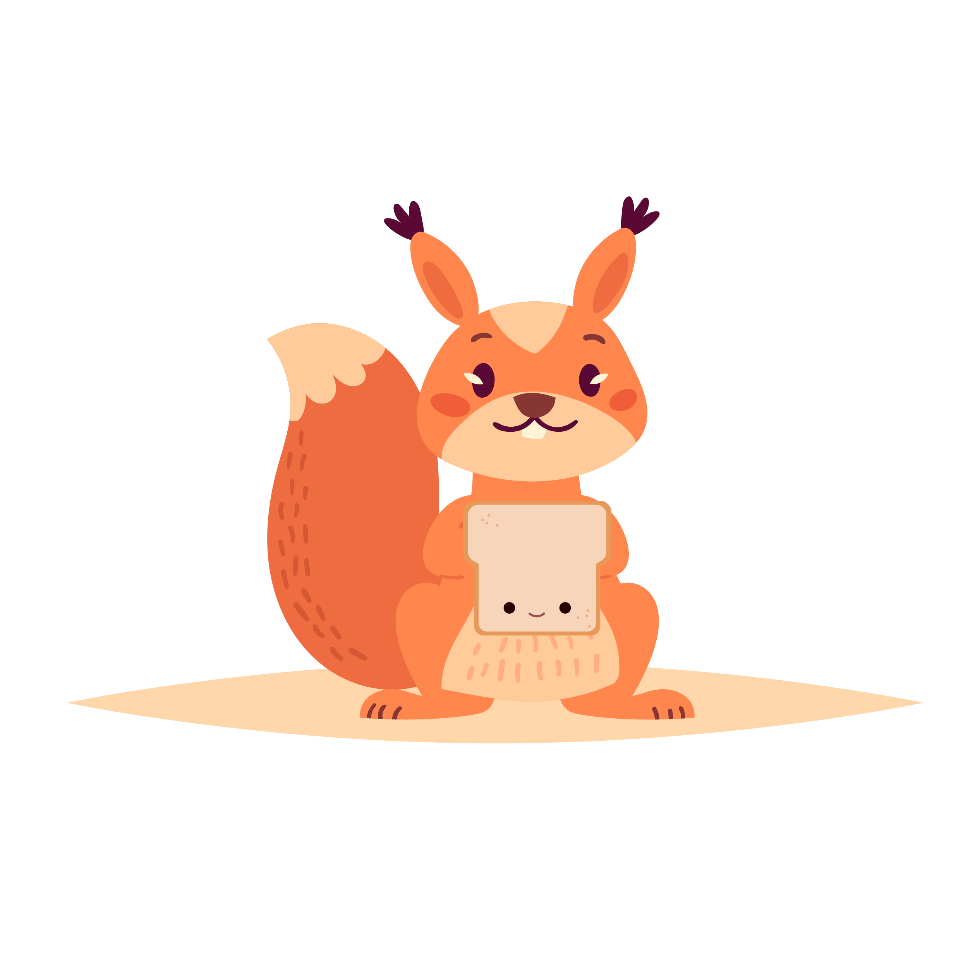 03
At the farm
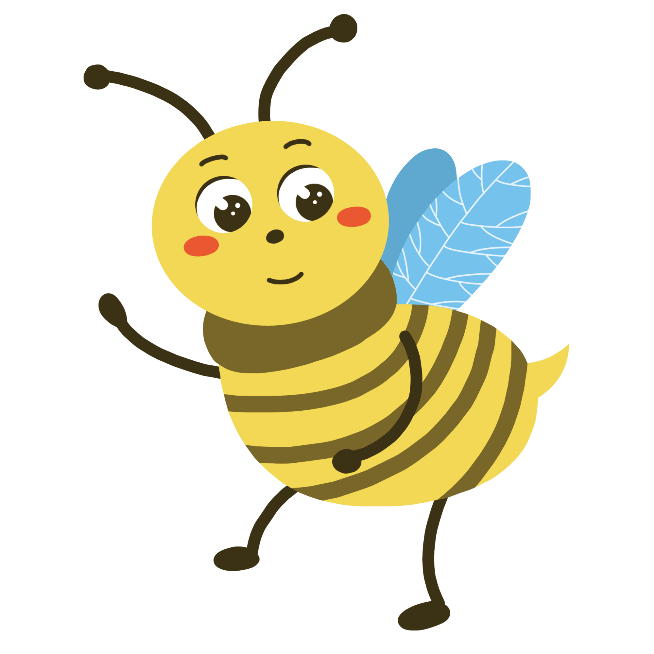 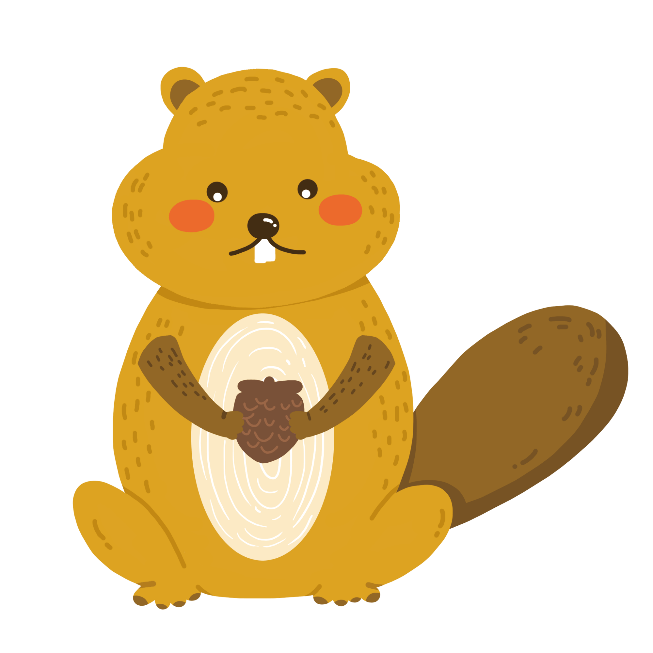 KEYWORD HERE
KEYWORD HERE
Lorem ipsum dolor sit amet, consectetuer adipiscing elit. Maecenas porttitor congue massa.
Lorem ipsum dolor sit amet, consectetuer adipiscing elit. Maecenas porttitor congue massa.
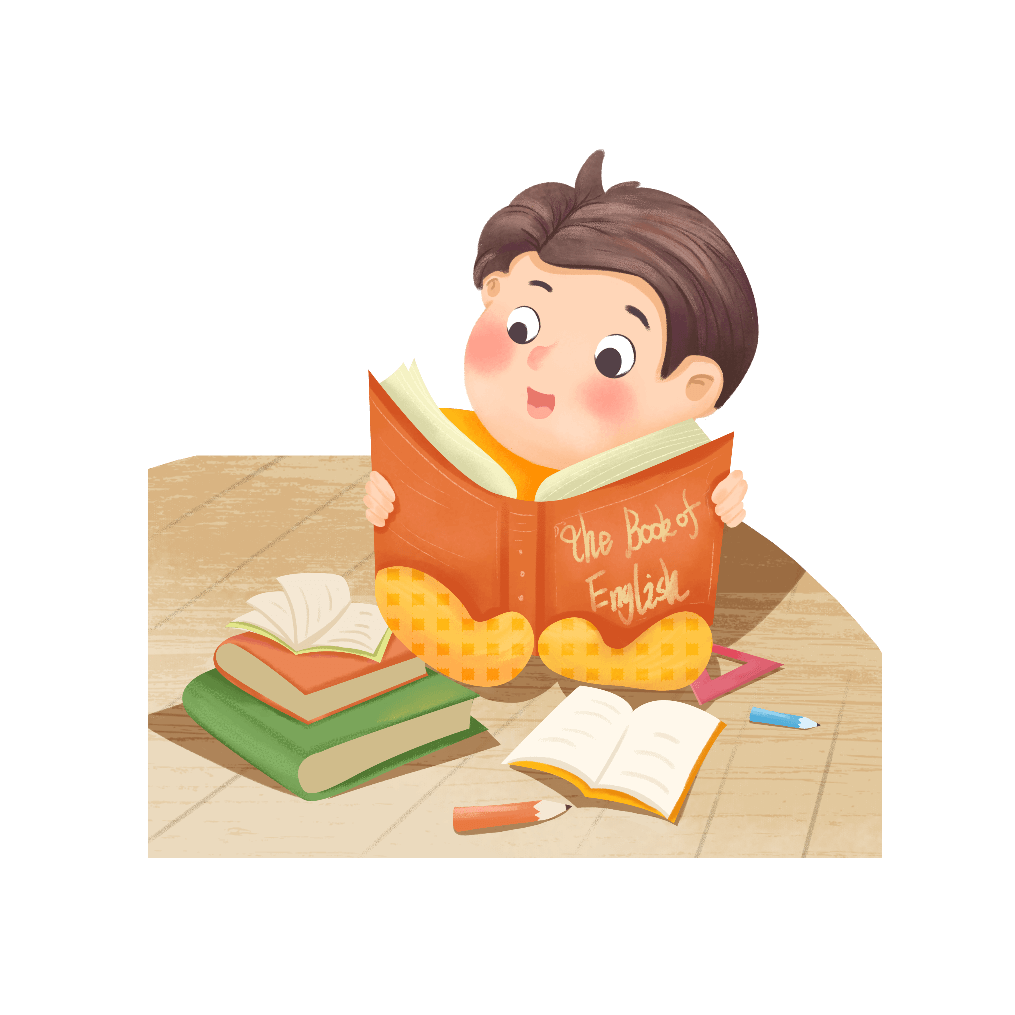 03
At the farm
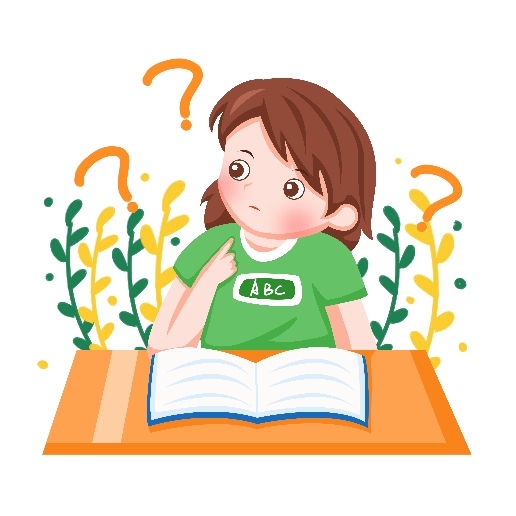 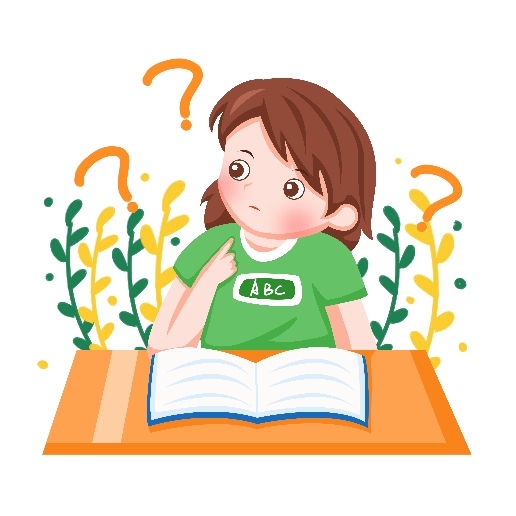 KEYWORD HERE
KEYWORD HERE
KEYWORD HERE
Lorem ipsum dolor sit amet, consectetuer adipiscing elit. Maecenas porttitor congue massa.
Lorem ipsum dolor sit amet, consectetuer adipiscing elit. Maecenas porttitor congue massa.
Lorem ipsum dolor sit amet, consectetuer adipiscing elit. Maecenas porttitor congue massa.
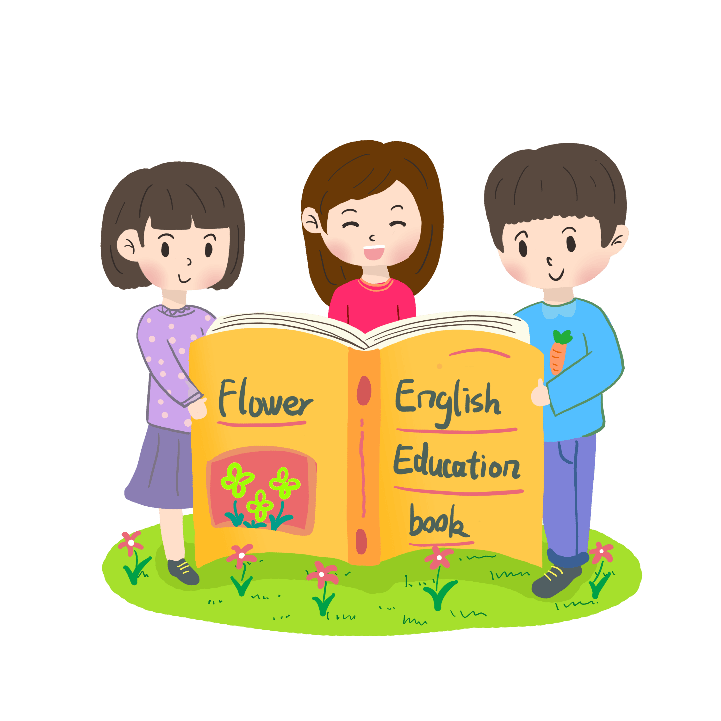 03
At the farm
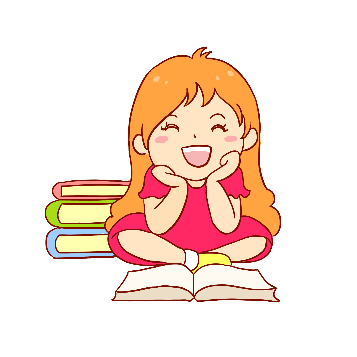 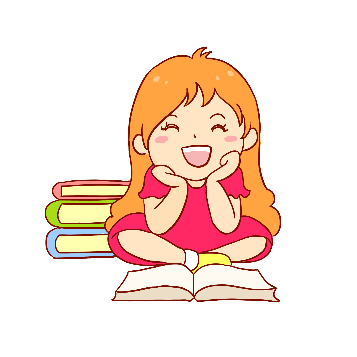 KEYWORD HERE
KEYWORD HERE
KEYWORD HERE
Lorem ipsum dolor sit amet, consectetuer adipiscing elit. Maecenas porttitor congue massa.
Lorem ipsum dolor sit amet, consectetuer adipiscing elit. Maecenas porttitor congue massa.
Lorem ipsum dolor sit amet, consectetuer adipiscing elit. Maecenas porttitor congue massa.
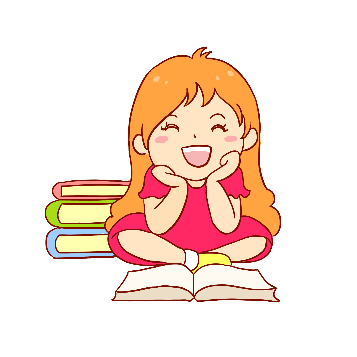 TV
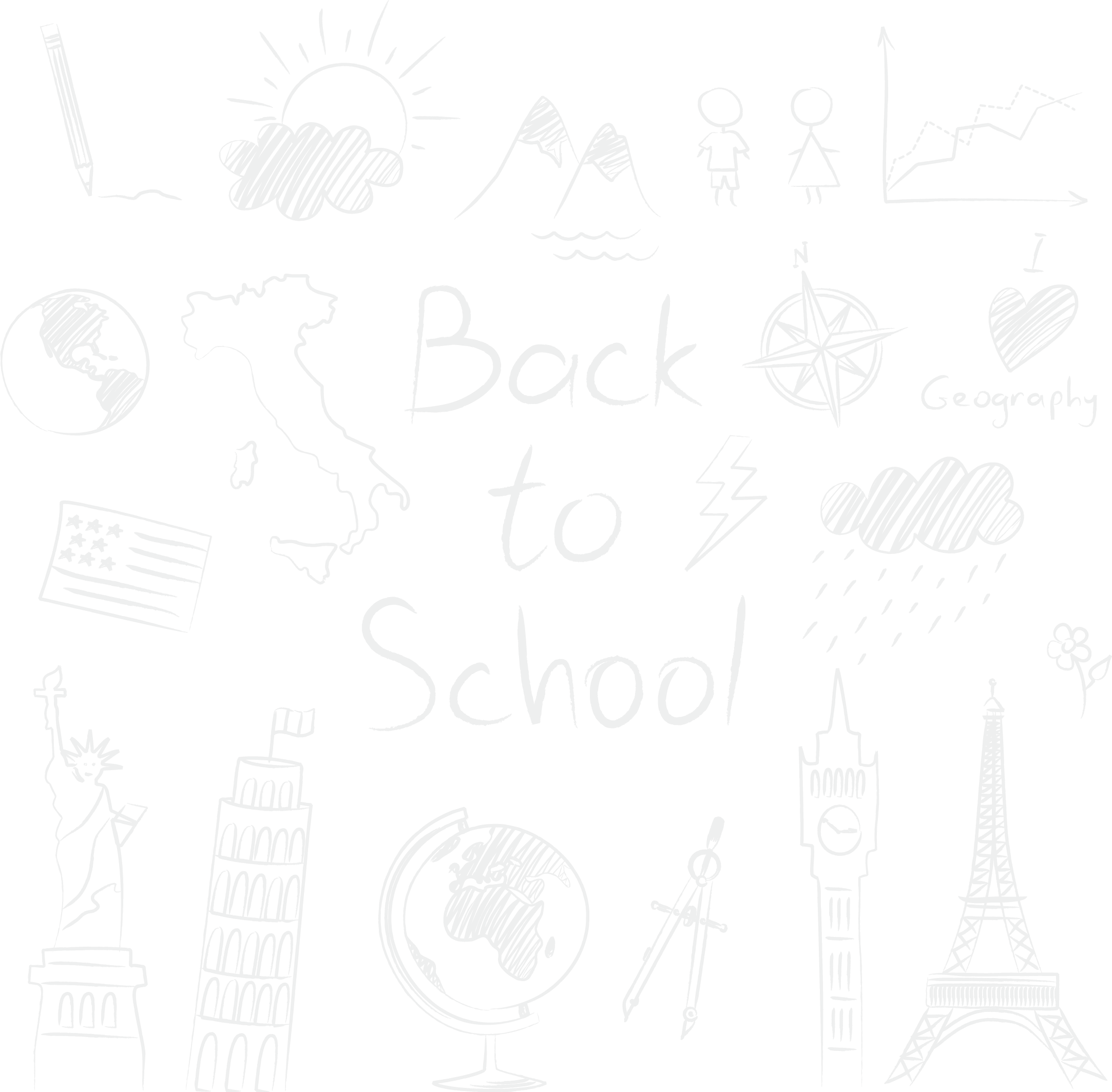 ENGLISH LESSON
04
dog
orange
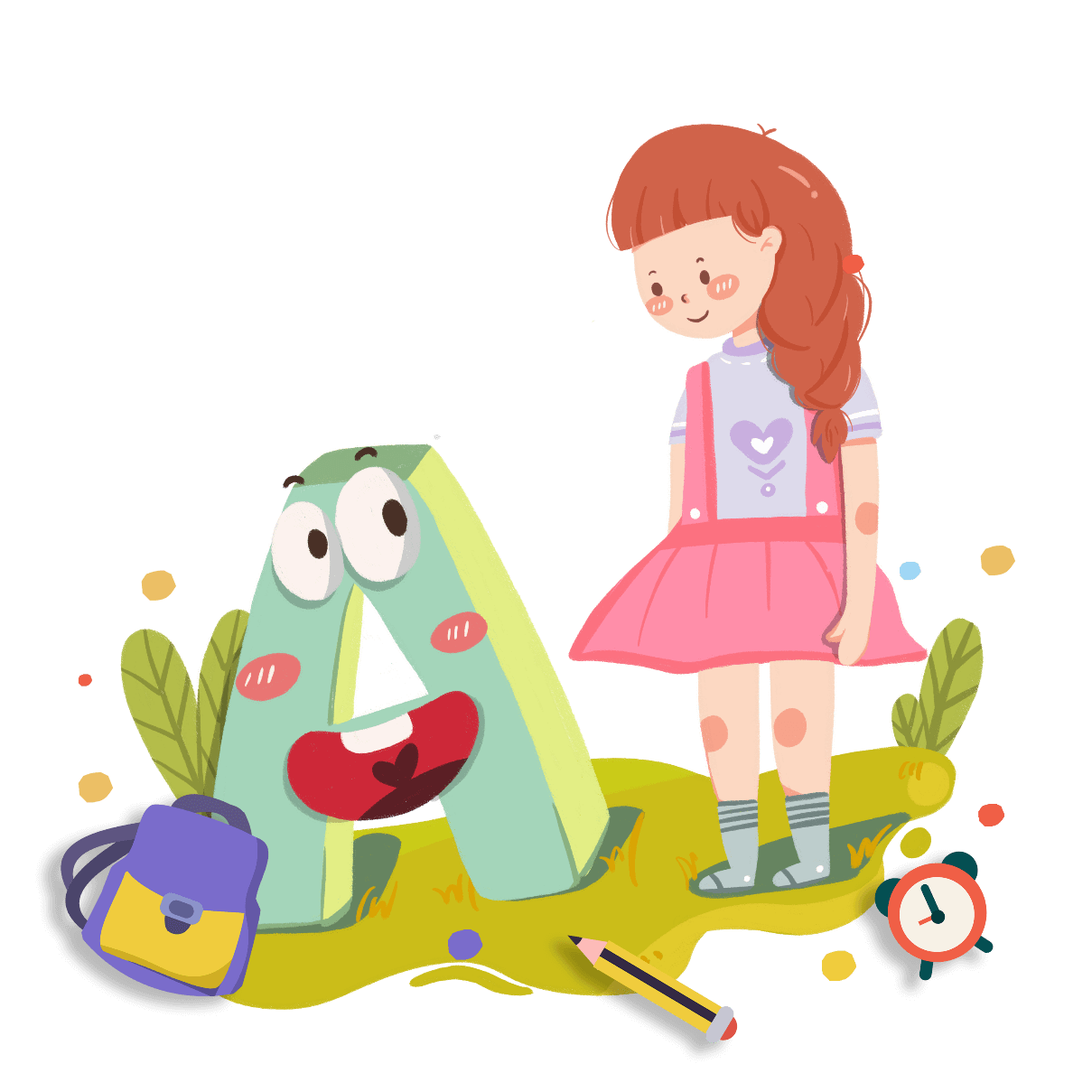 flag
dog
My clothes
Hello
sun
apple
two
love
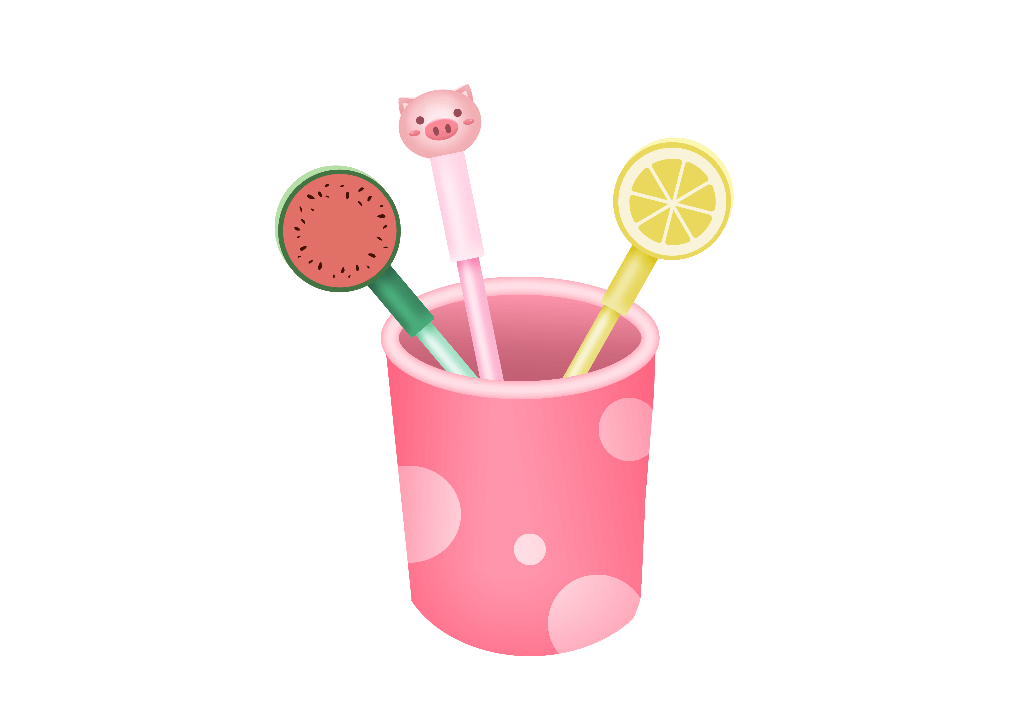 sky
table
title
star
one
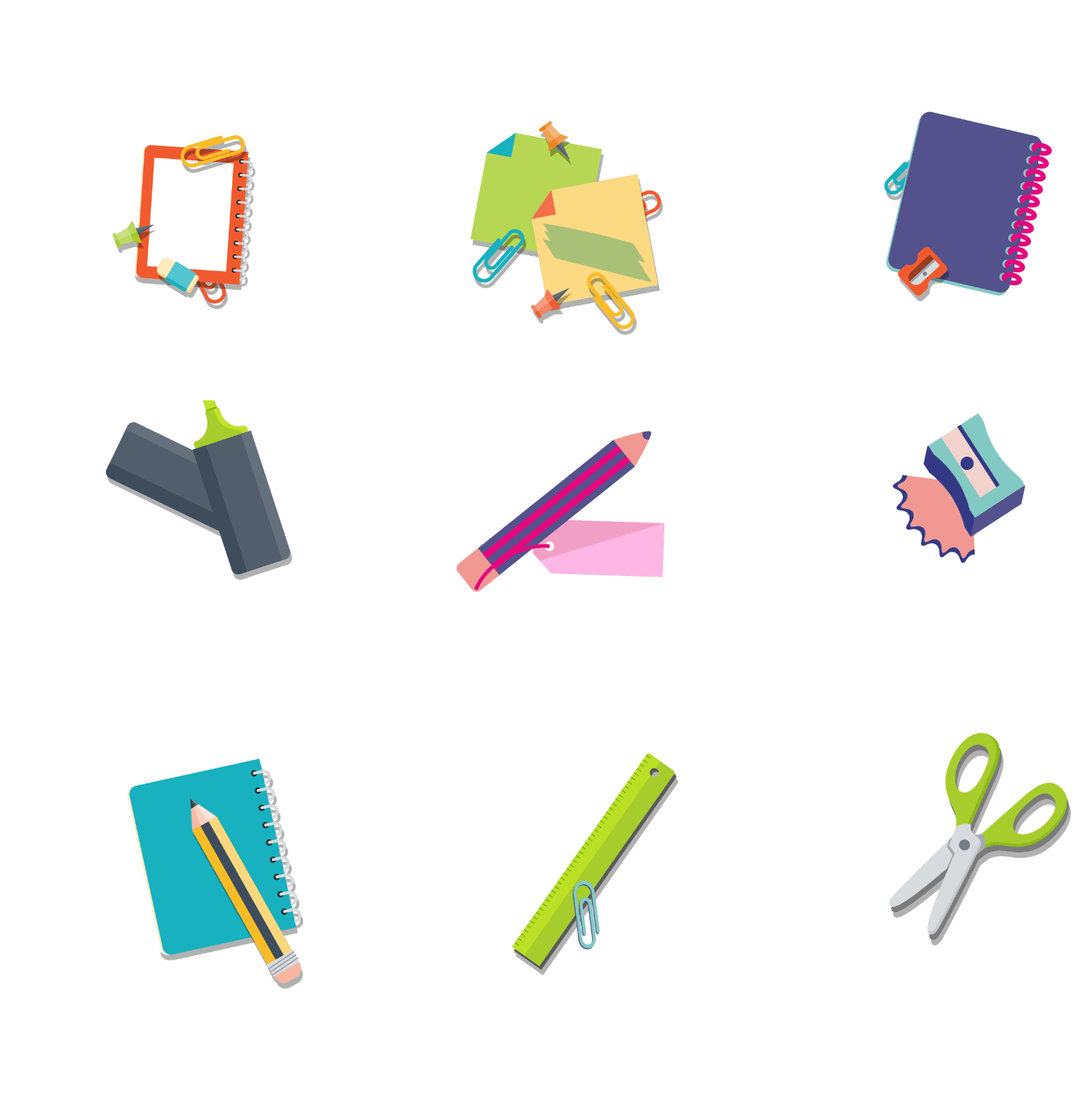 04
My clothes
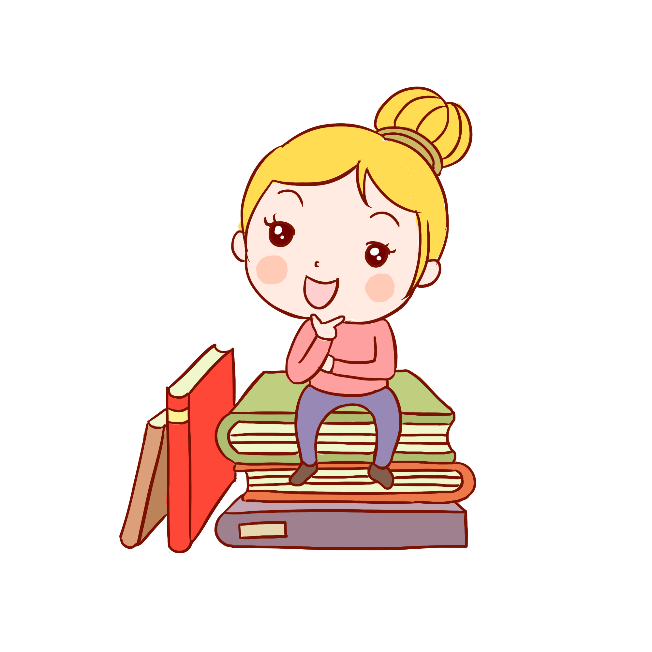 KEYWORD HERE
KEYWORD HERE
KEYWORD HERE
Lorem ipsum dolor sit amet, consectetuer adipiscing elit. Maecenas porttitor congue massa.
Lorem ipsum dolor sit amet, consectetuer adipiscing elit. Maecenas porttitor congue massa.
Lorem ipsum dolor sit amet, consectetuer adipiscing elit. Maecenas porttitor congue massa.
04
My clothes
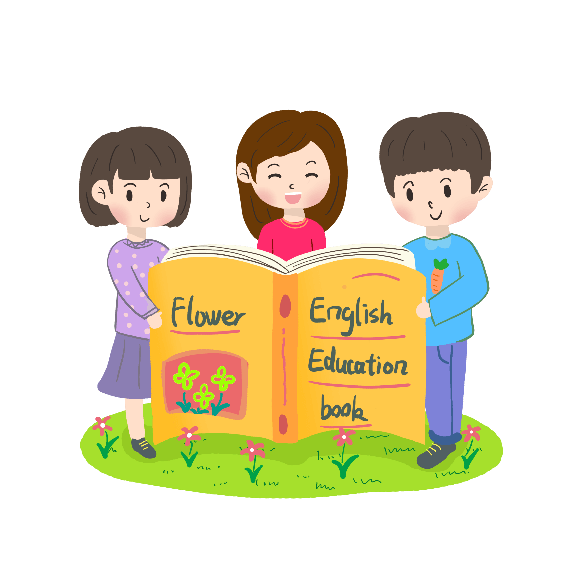 KEYWORD HERE
KEYWORD HERE
KEYWORD HERE
KEYWORD HERE
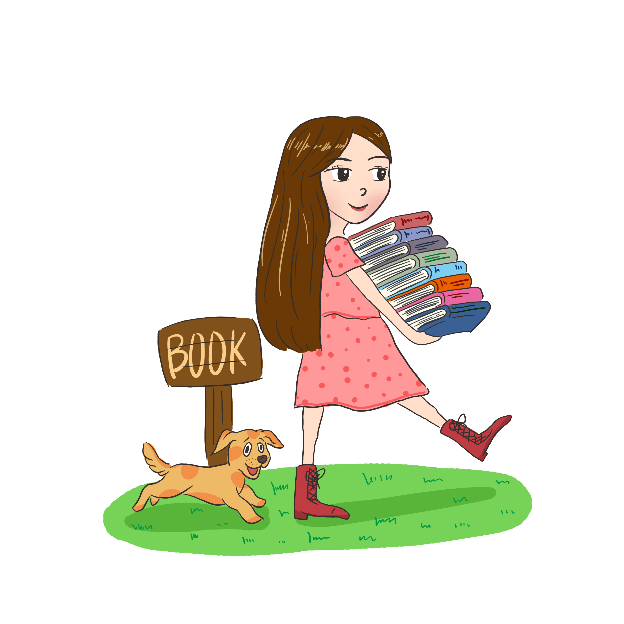 Lorem ipsum dolor sit amet, consectetuer adipiscing elit. Maecenas porttitor congue massa.
Lorem ipsum dolor sit amet, consectetuer adipiscing elit. Maecenas porttitor congue massa.
Lorem ipsum dolor sit amet, consectetuer adipiscing elit. Maecenas porttitor congue massa.
Lorem ipsum dolor sit amet, consectetuer adipiscing elit. Maecenas porttitor congue massa.
04
My clothes
KEYWORD HERE
KEYWORD HERE
KEYWORD HERE
KEYWORD HERE
KEYWORD HERE
4
Lorem ipsum dolor sit amet, consectetuer adipiscing elit. Maecenas porttitor congue massa.
Lorem ipsum dolor sit amet, consectetuer adipiscing elit. Maecenas porttitor congue massa.
Lorem ipsum dolor sit amet, consectetuer adipiscing elit. Maecenas porttitor congue massa.
Lorem ipsum dolor sit amet, consectetuer adipiscing elit. Maecenas porttitor congue massa.
Lorem ipsum dolor sit amet, consectetuer adipiscing elit. Maecenas porttitor congue massa.
2
5
1
3
04
My clothes
What’s your name?
KEYWORD HERE
KEYWORD HERE
KEYWORD HERE
My name is lily.
Lorem ipsum dolor sit amet, consectetuer adipiscing elit. Maecenas porttitor congue massa.
Lorem ipsum dolor sit amet, consectetuer adipiscing elit. Maecenas porttitor congue massa.
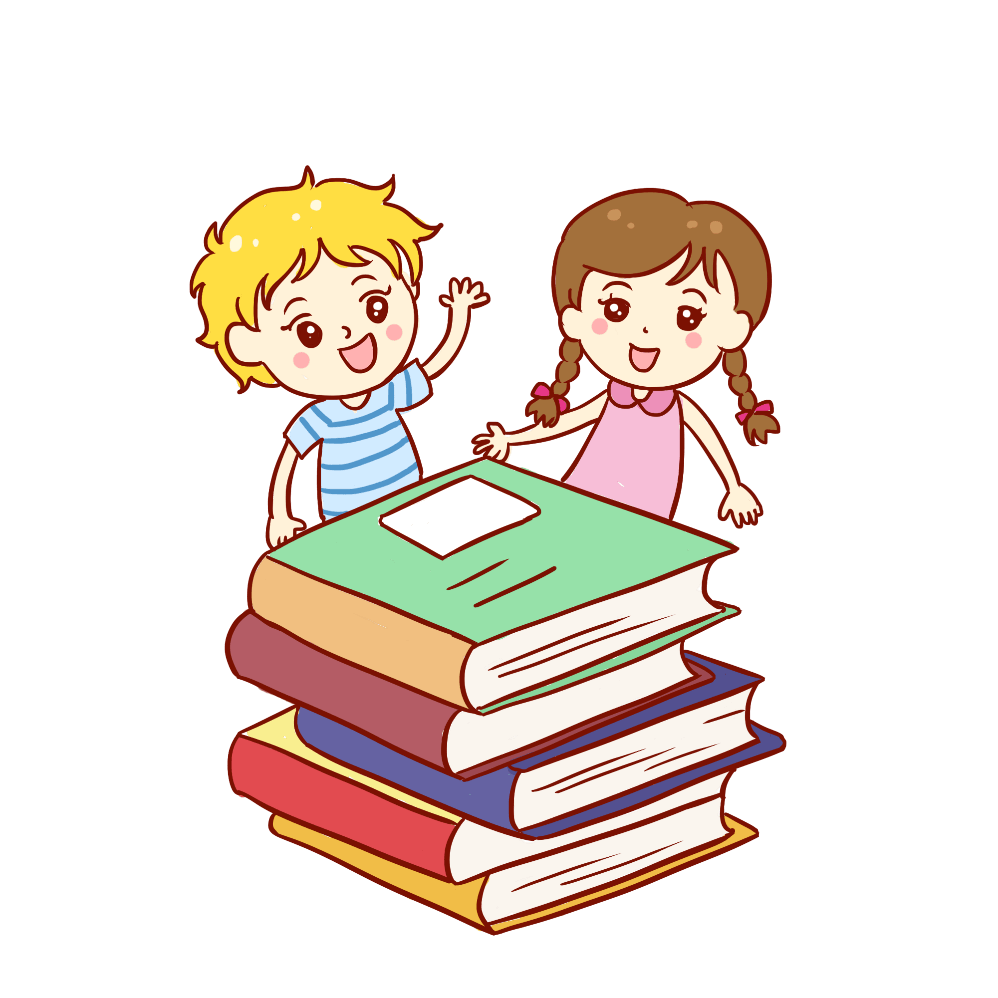 Lorem ipsum dolor sit amet, consectetuer adipiscing elit. Maecenas porttitor congue massa.
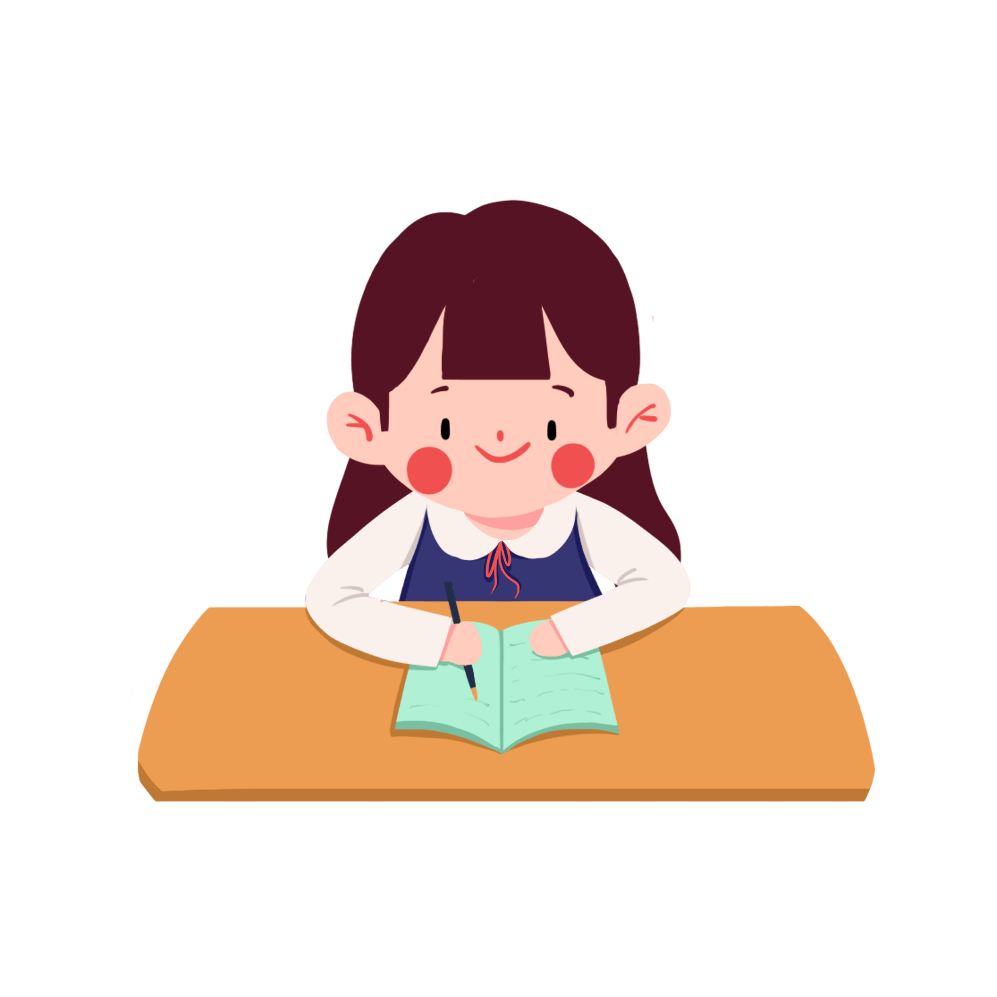 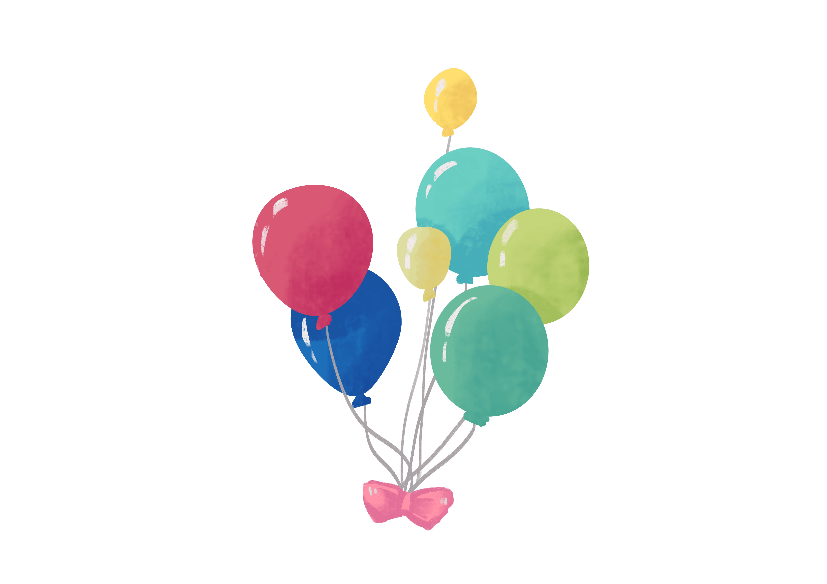 TV
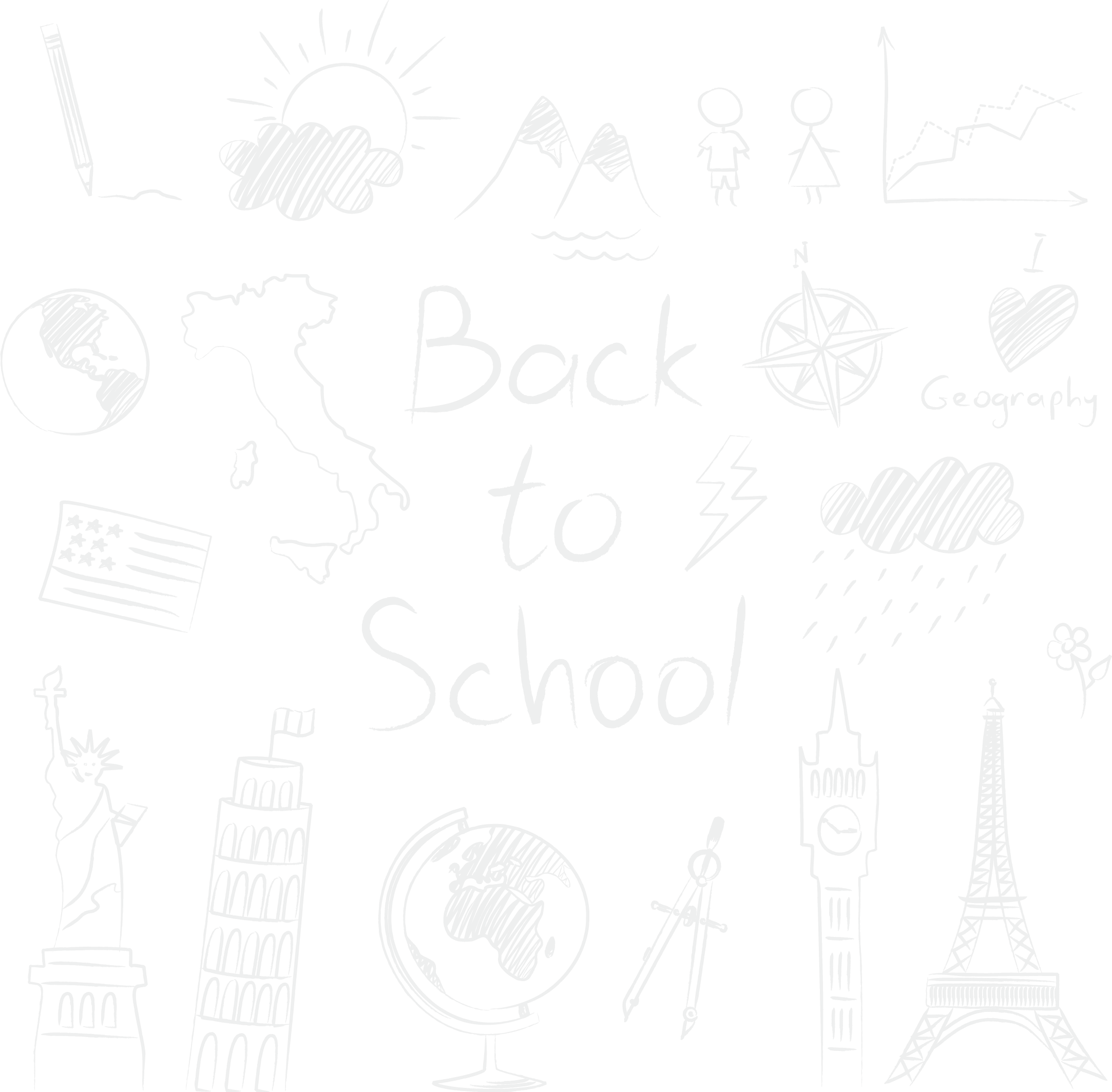 ENGLISH LESSON
dog
orange
观
感
看
Hello
English
Hello
English
谢
flag
dog
Hello
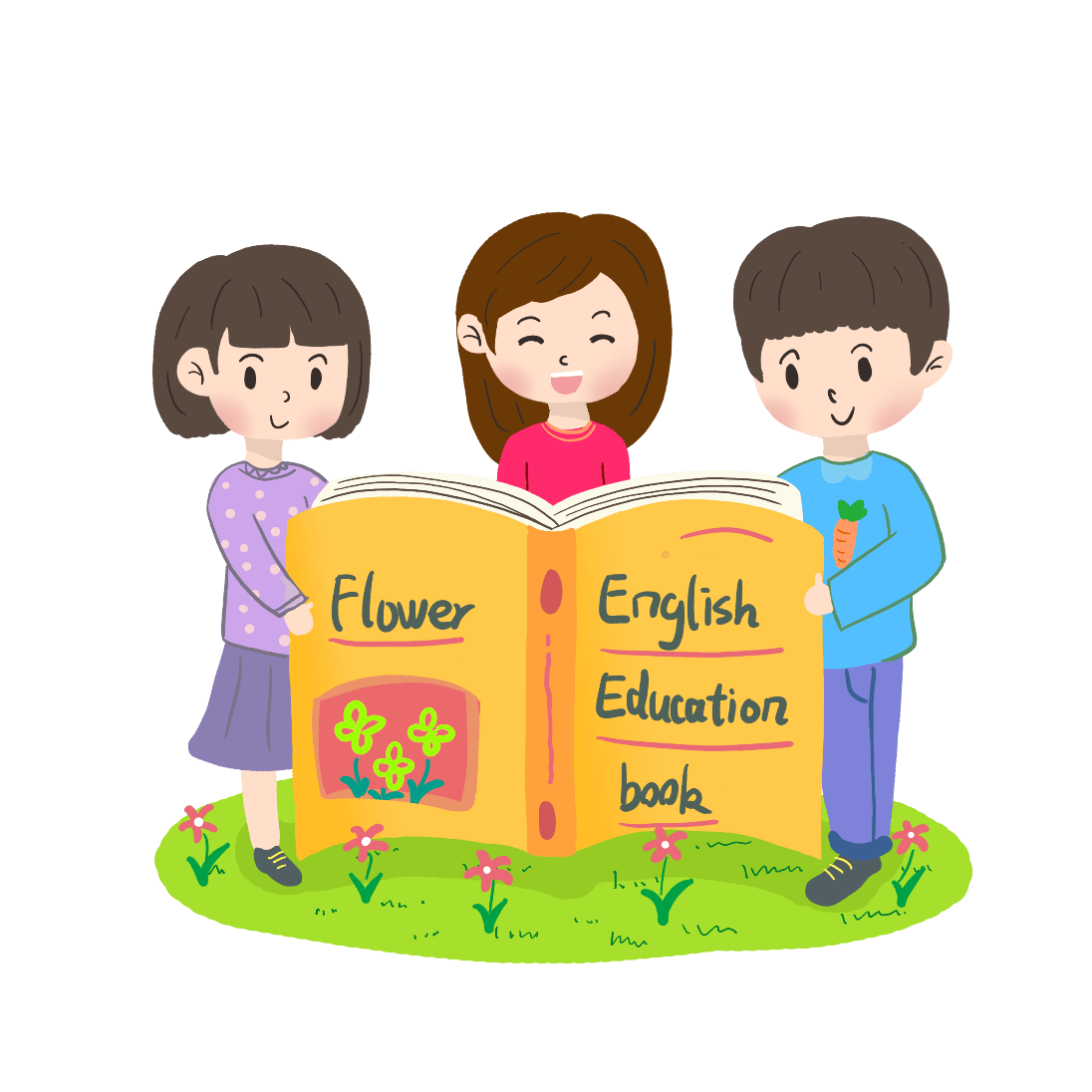 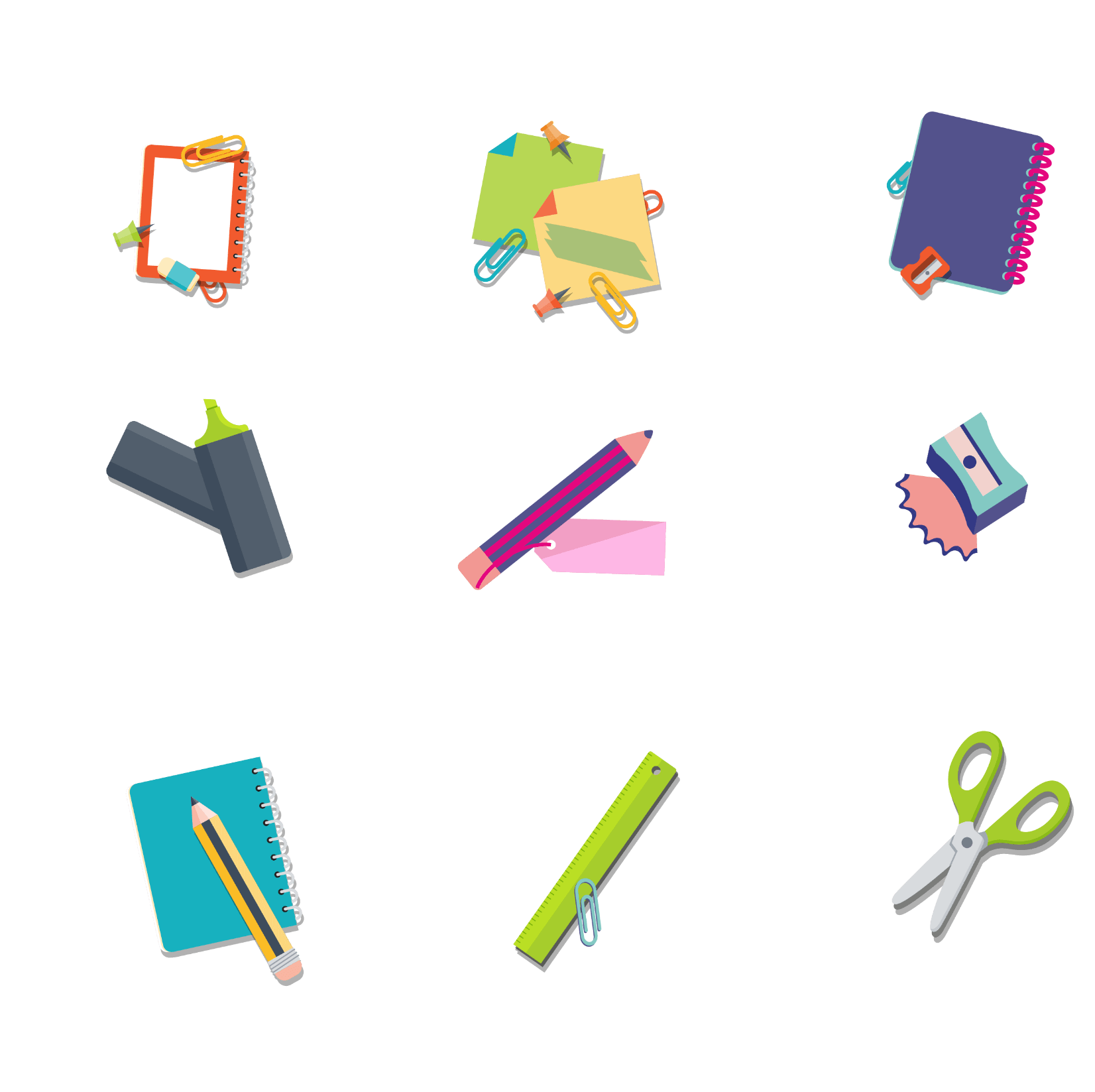 sun
apple
two
love
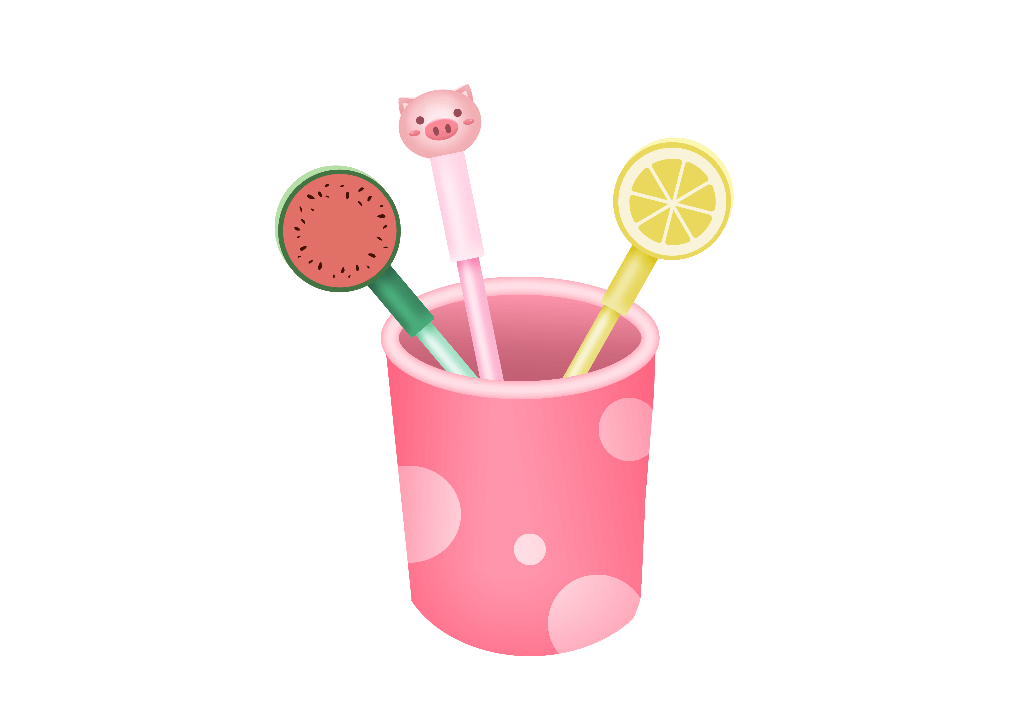 授课人：PPT818
汇报日期：202X
sky
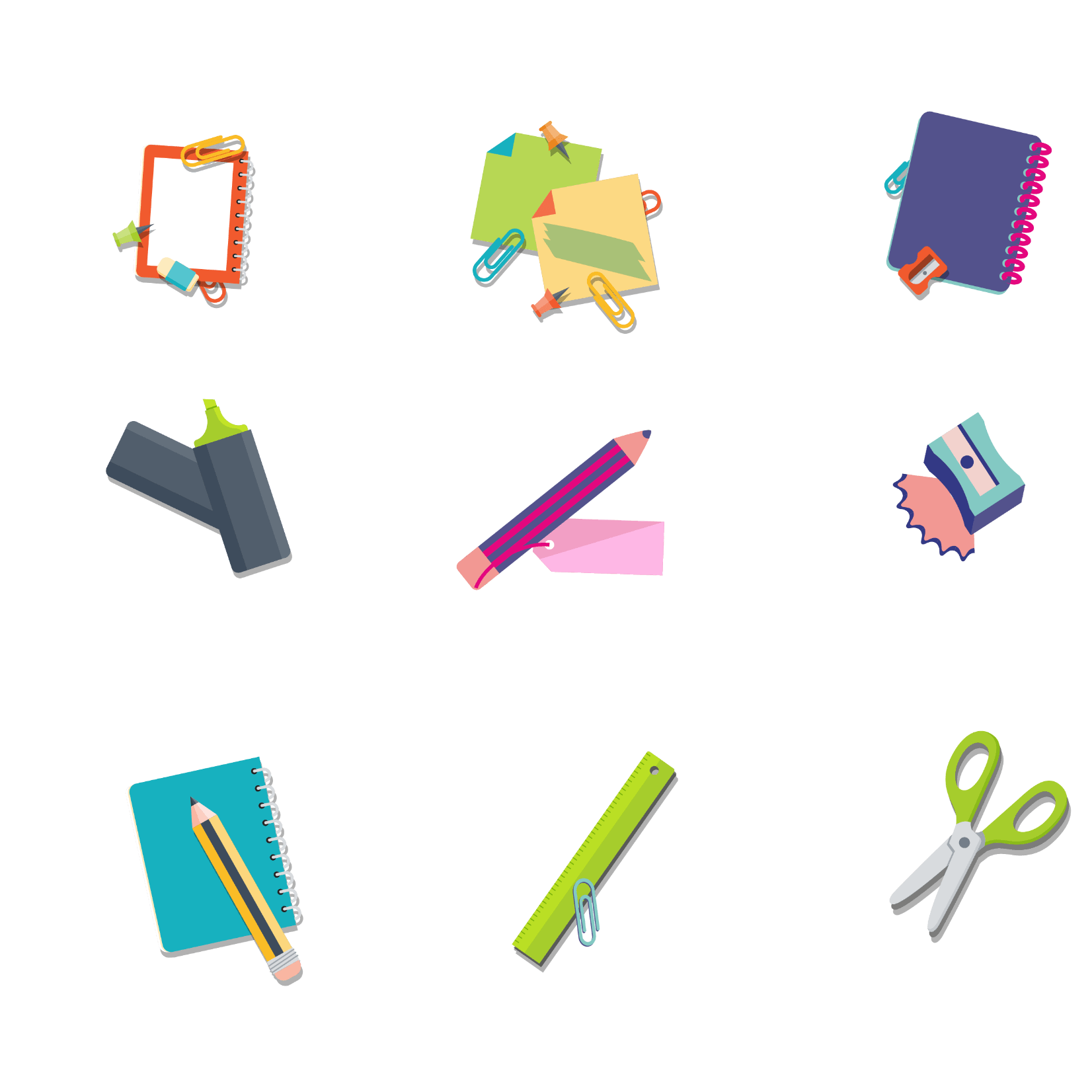 table
title
star
one
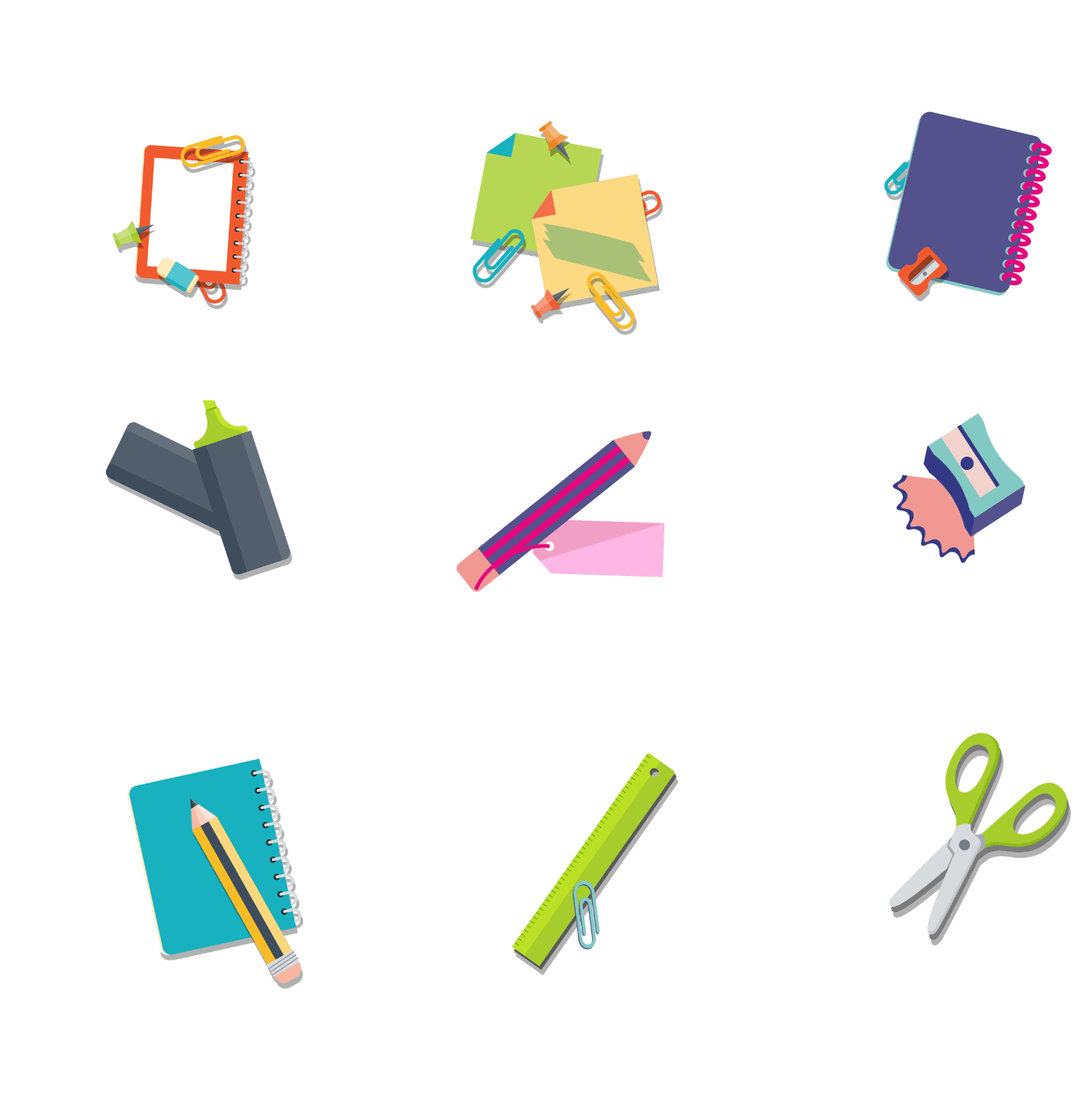